Exigências Nutricionais de  Ovinos Deslanados em Crescimento
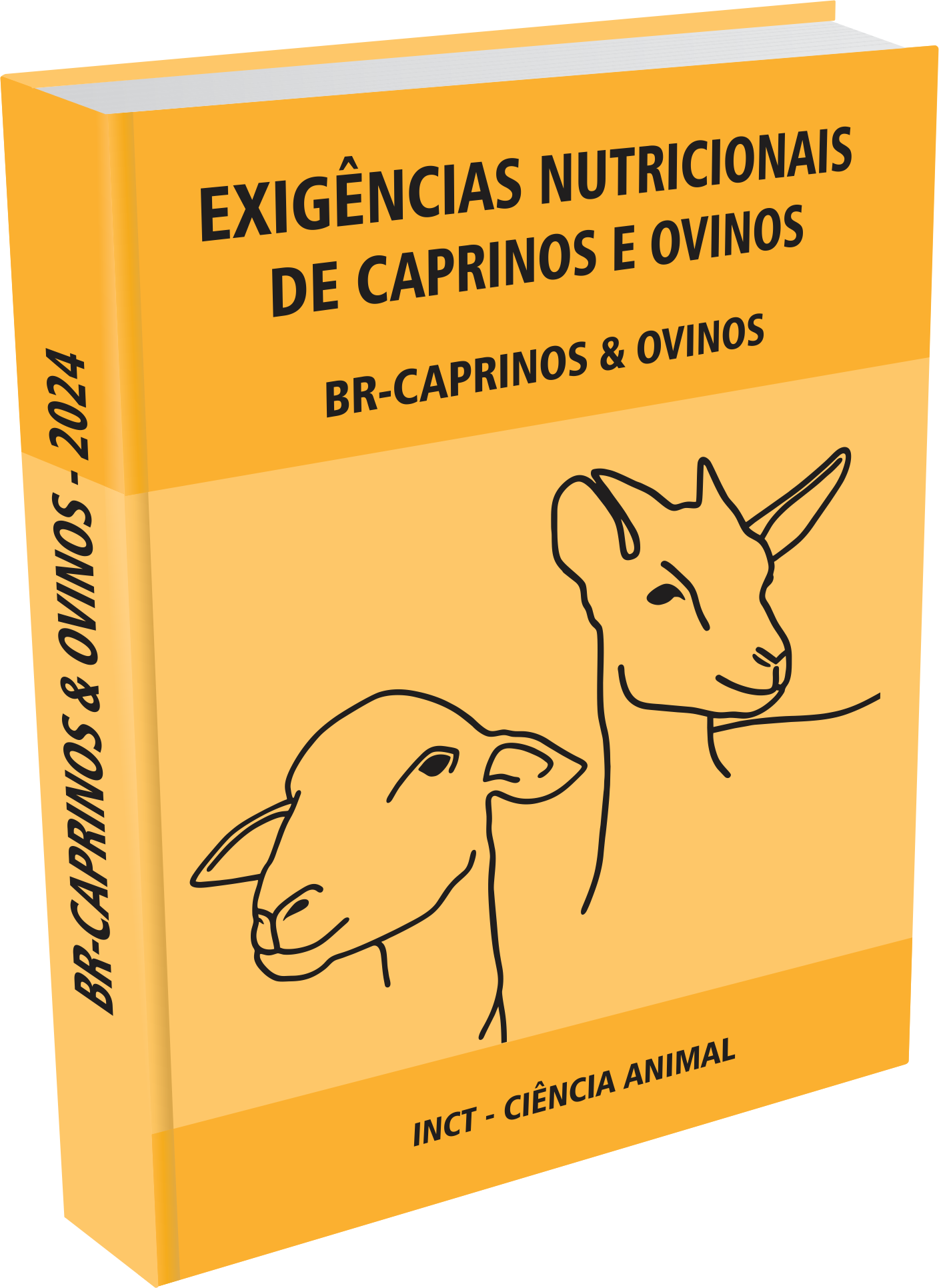 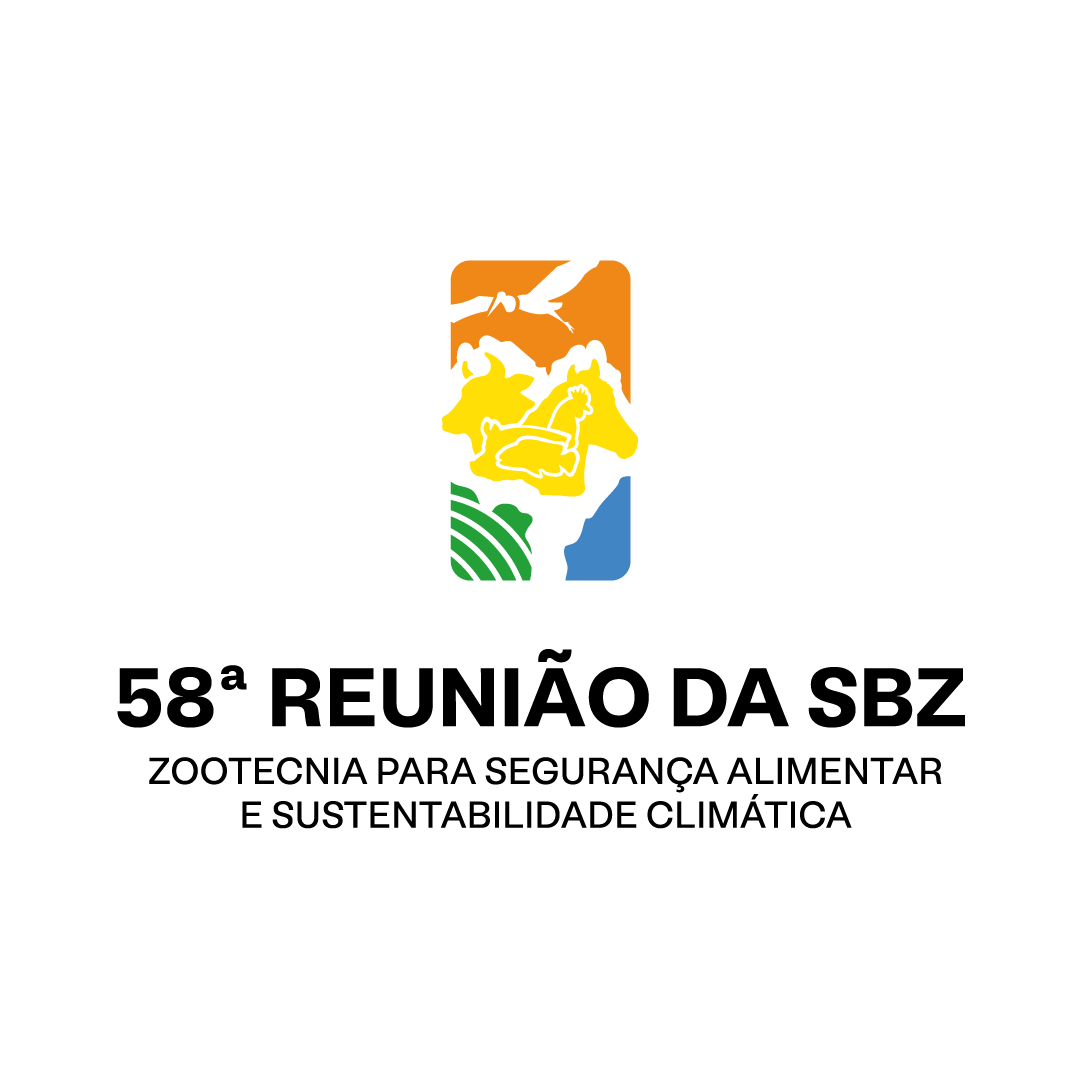 Elzania Sales Pereira
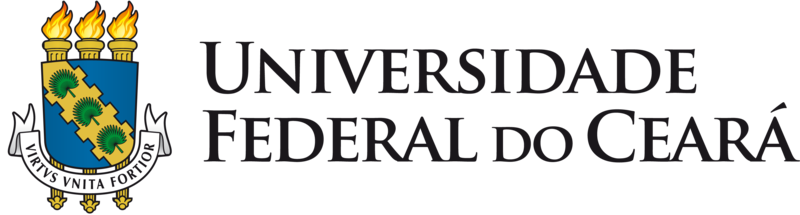 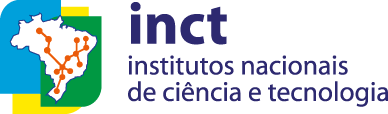 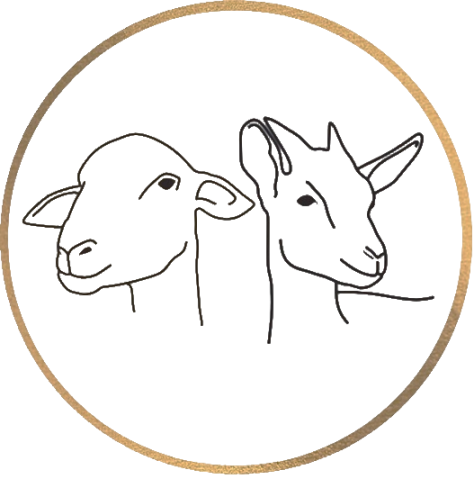 Resumo
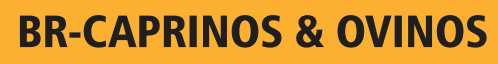 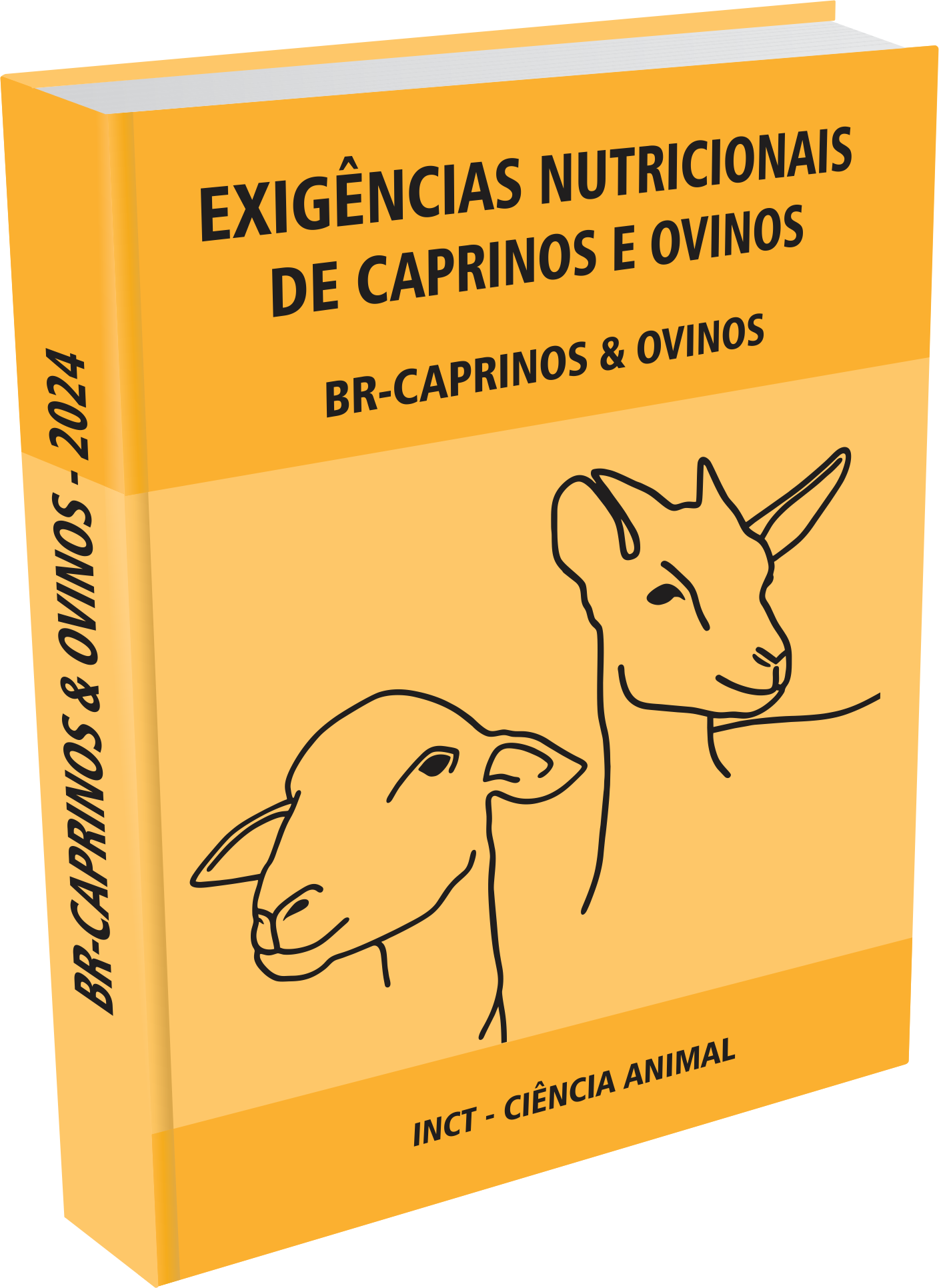 Sistemas de Exigências Nutricionais

BR-Caprinos & Ovinos – Banco de Dados

Capítulos:
Ajuste de peso 
Exigências de Energia
Exigências de proteína 
Exigências de minerais

Aplicação 

Considerações Finais
Sistemas mundiais
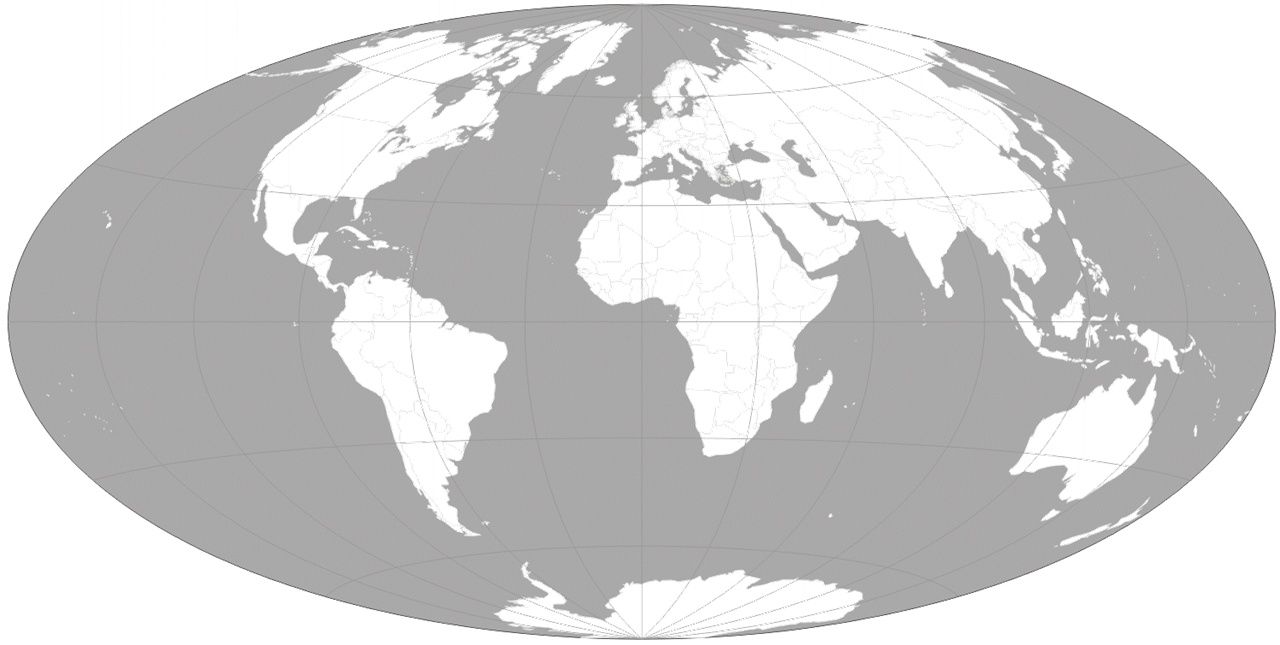 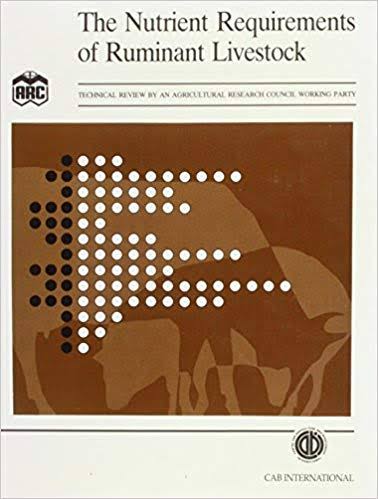 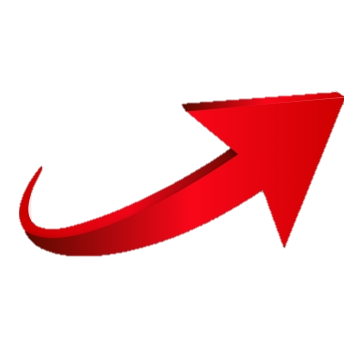 3
(C)
Sistemas mundiais
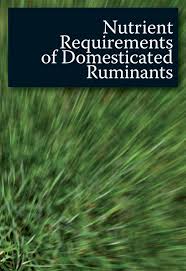 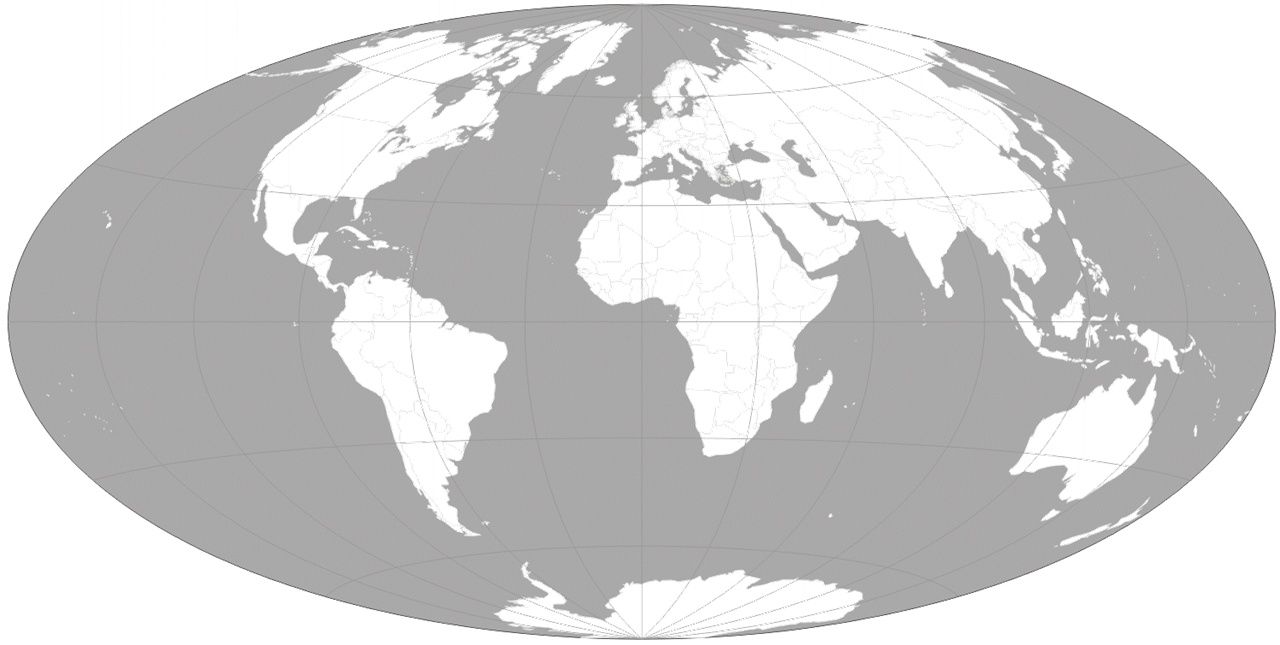 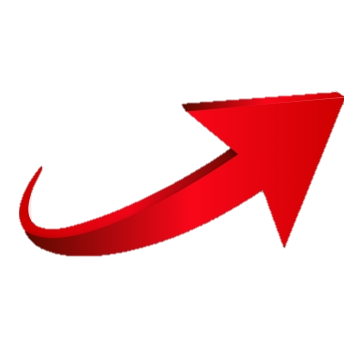 4
(C)
Sistemas mundiais
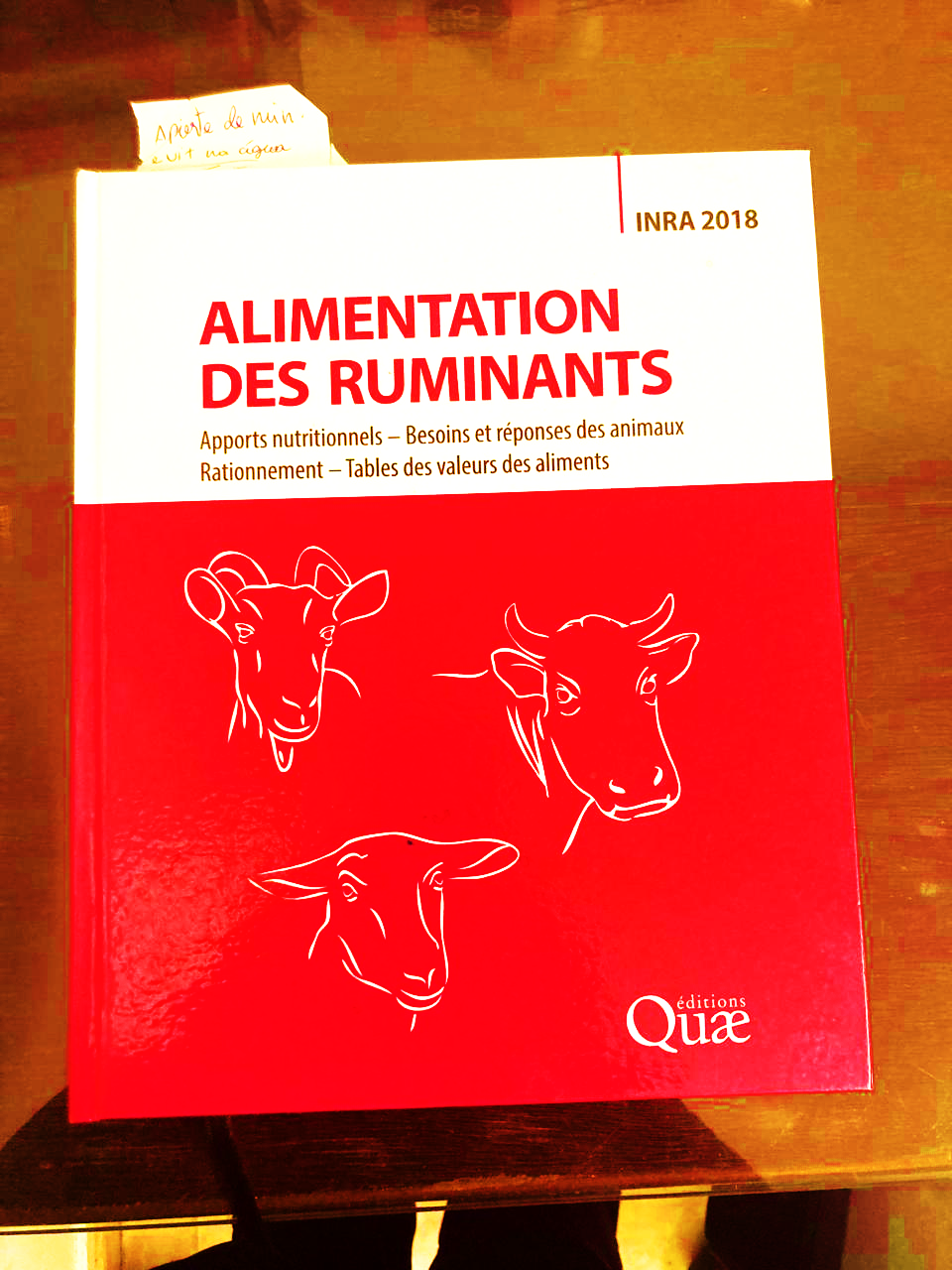 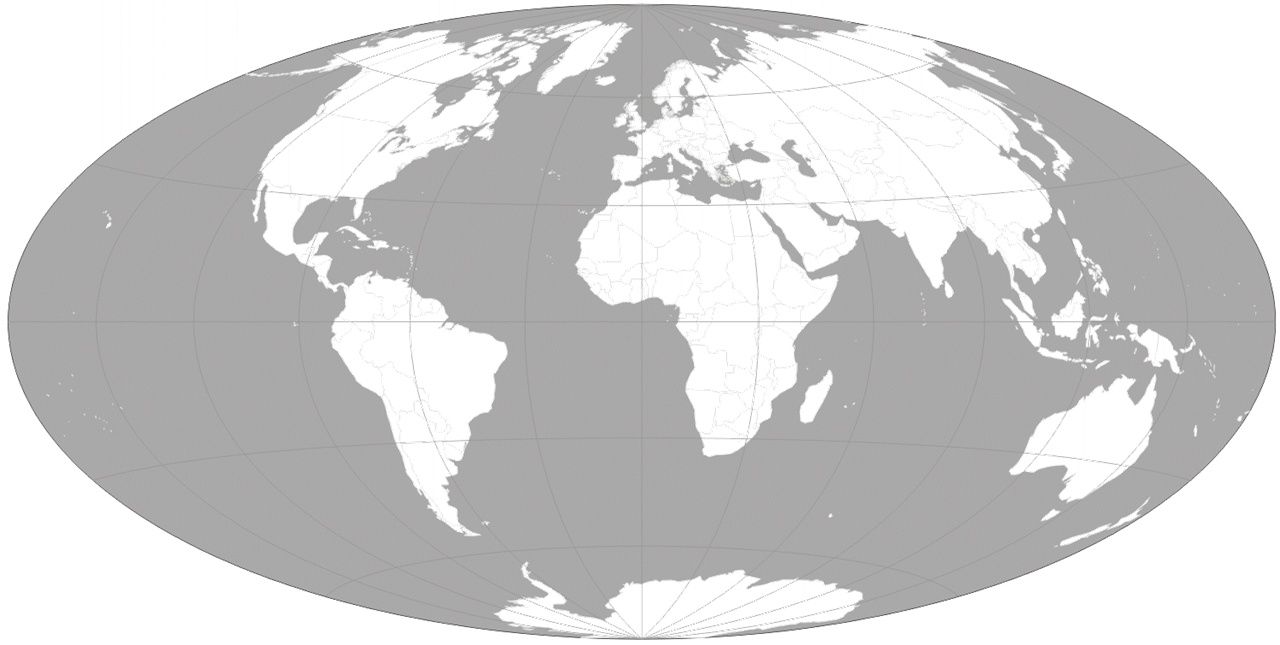 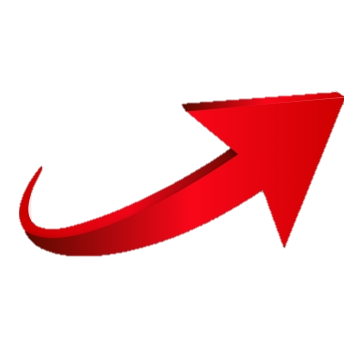 5
(C)
Sistemas mundiais
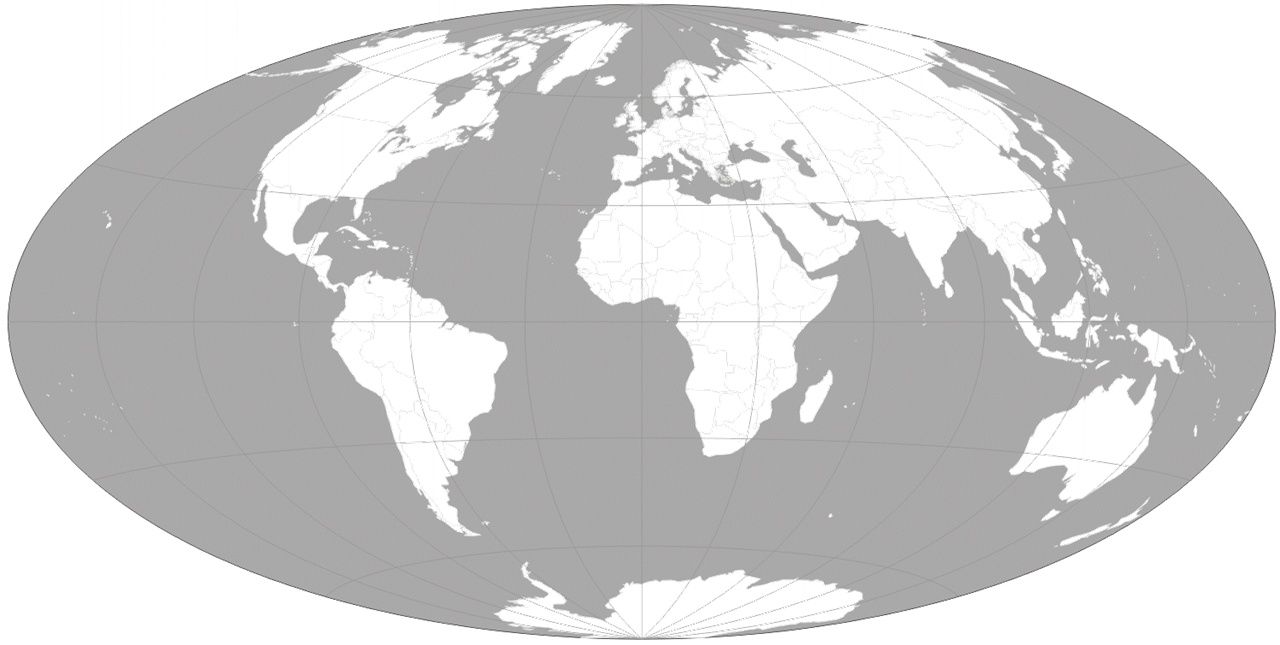 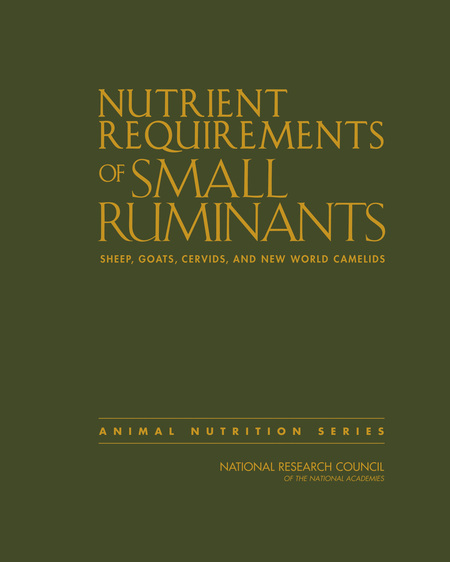 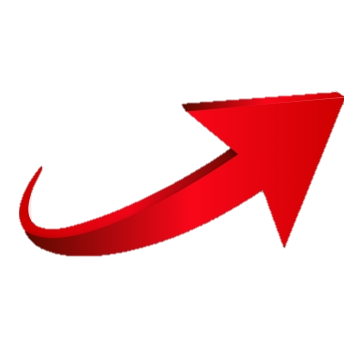 6
(C)
Sistemas mundiais
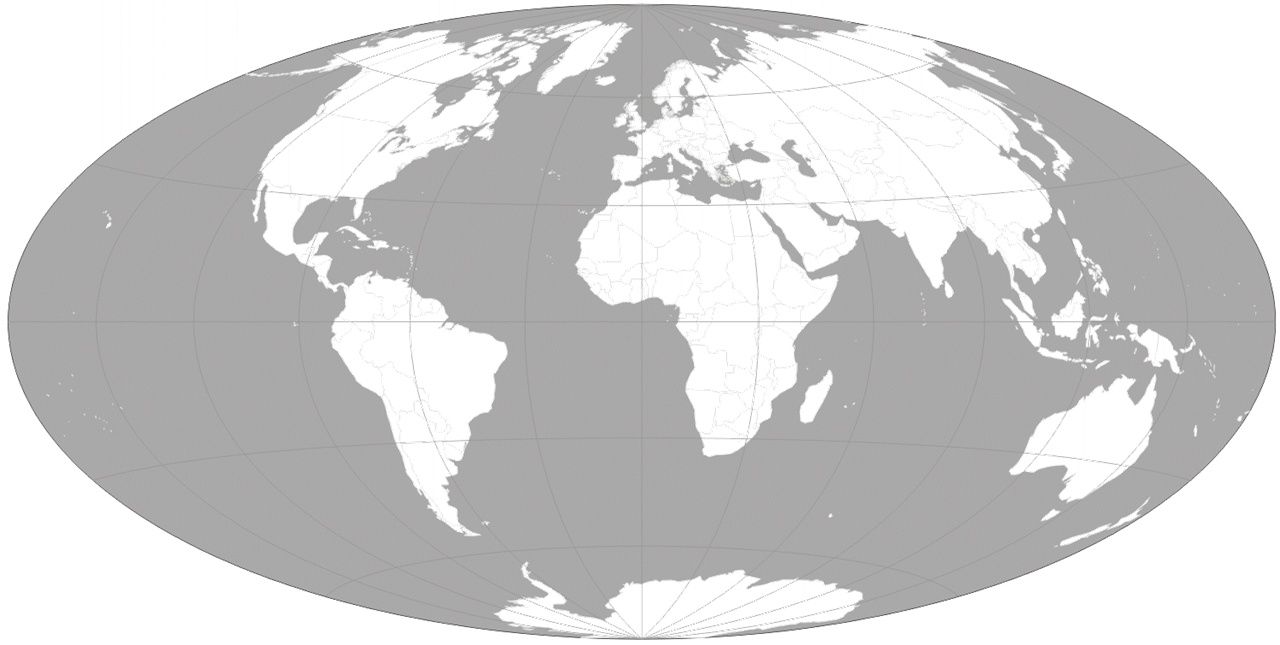 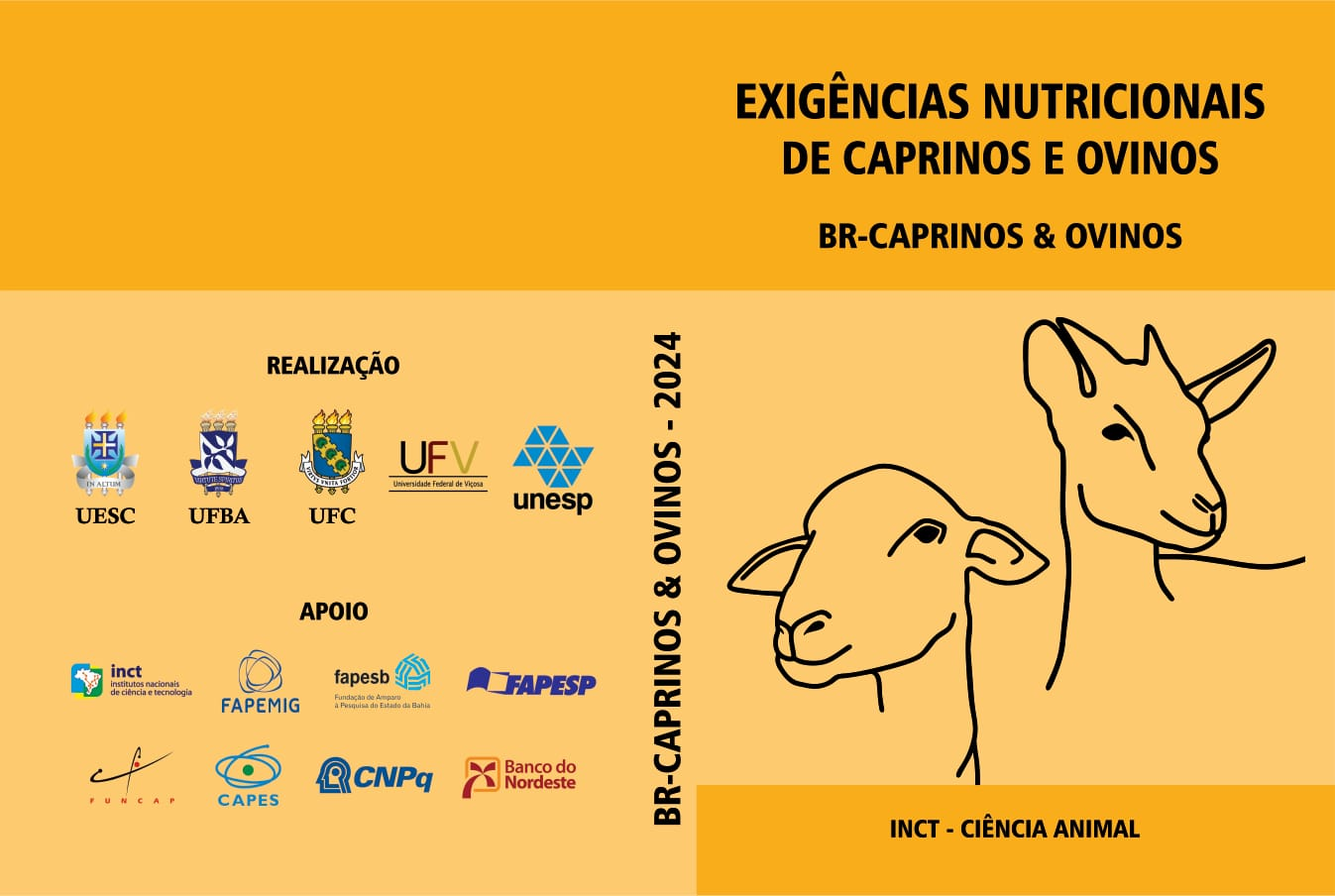 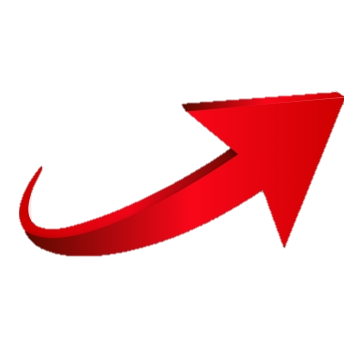 7
(C)
Banco de dados de ovinos deslanados
Banco de dados de ovinos deslanados
1044 inteiros
248 castrados
282 fêmeas
83 em pastejo
1491 confinados
Banco de dados: Ajuste de Peso
Banco de dados: Ajuste de Peso (Continuação)
n = 1228
248 = C
71 = F
906 = NC
Confinamento
Pastejo
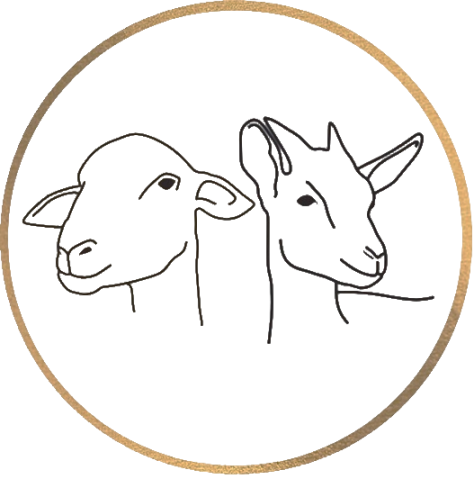 Banco de dados: Exigências de Energia e Proteína
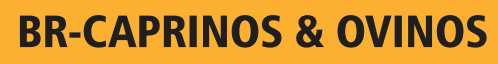 Banco de dados: EM:ED
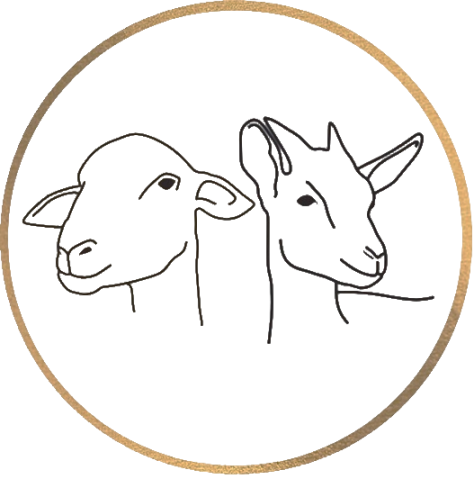 Banco de dados: (Macrominerais: Ca, P, Mg, Na, K)
                                        (Microminerais: Cu, Fe, Mn, Zn, Co, Cr)
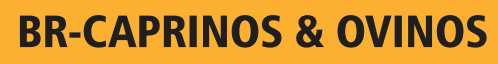 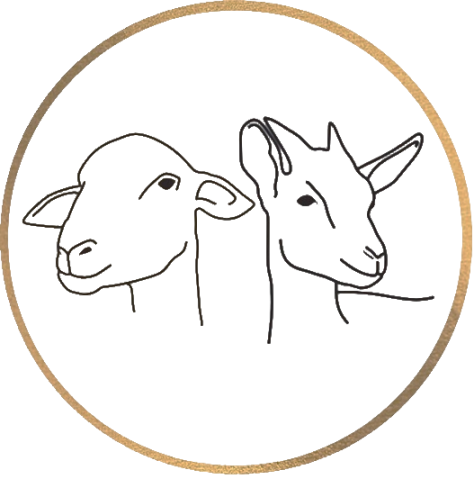 Resumo
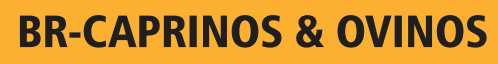 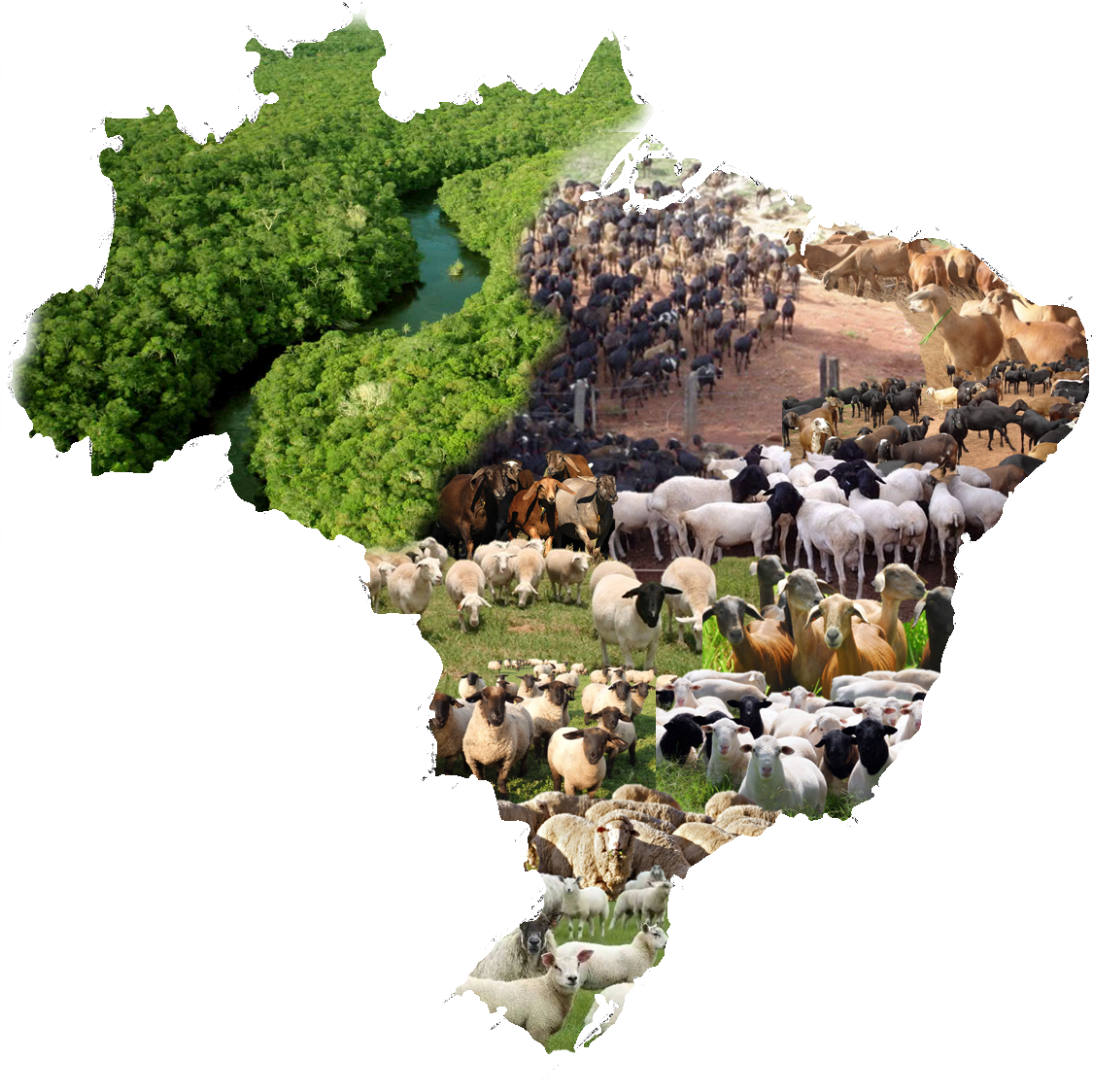 Todos os estudos aplicam CNES

Dados individuais

Informação de animal referência

Abate comparativo

Método Fatorial 

Informações de respirometria

Meta-análise

Validação
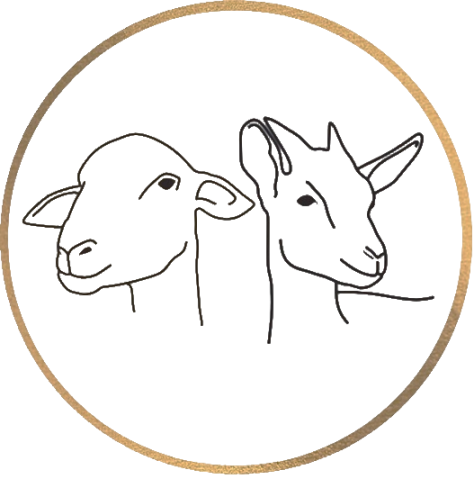 Corpo Vazio
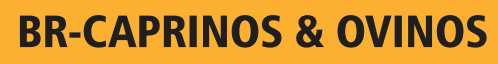 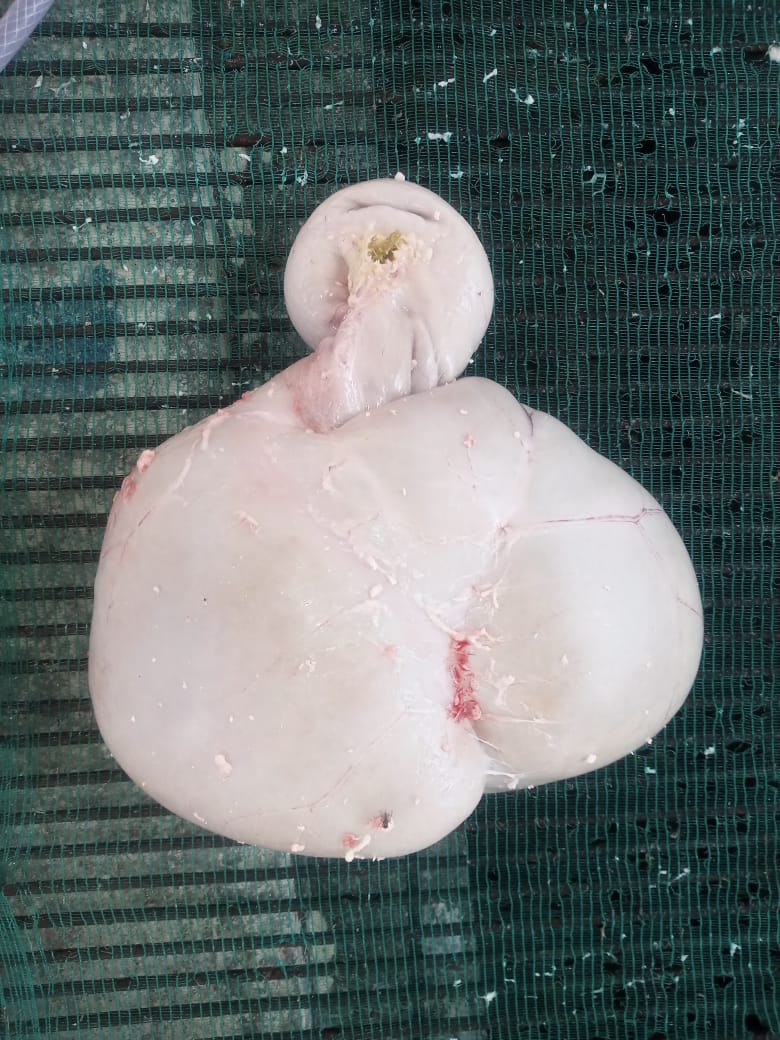 TGI cheio
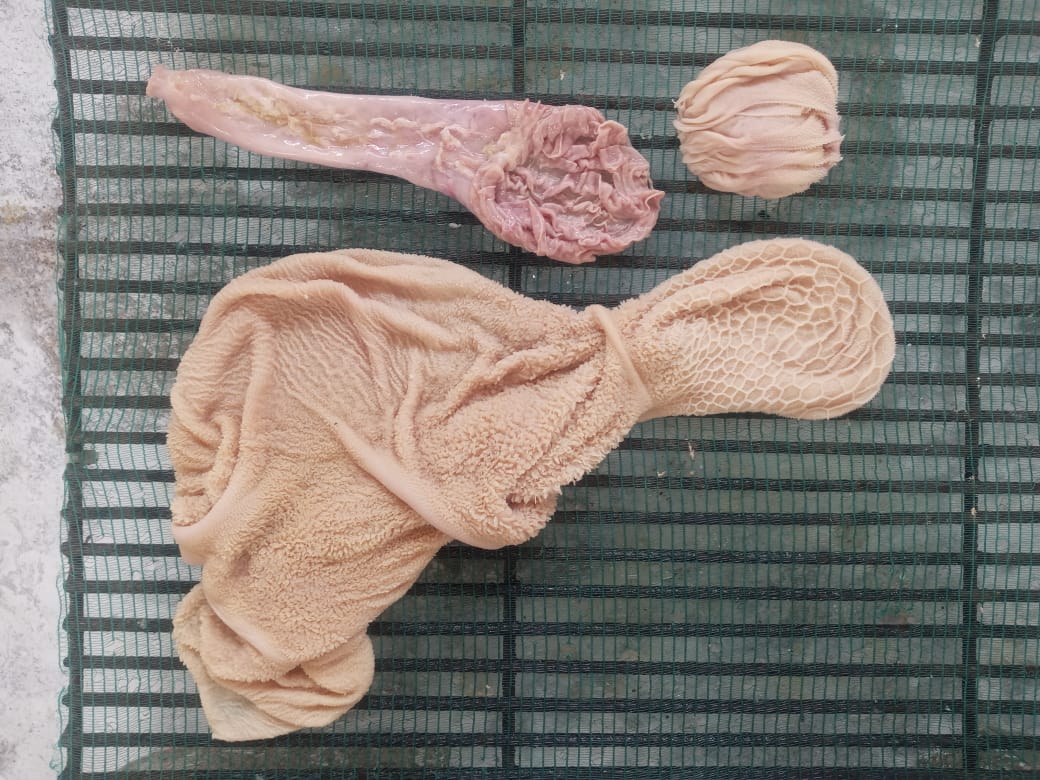 TGI vazio
Herbster et al. (2020), Anim. 14:8, pp 1718–1723
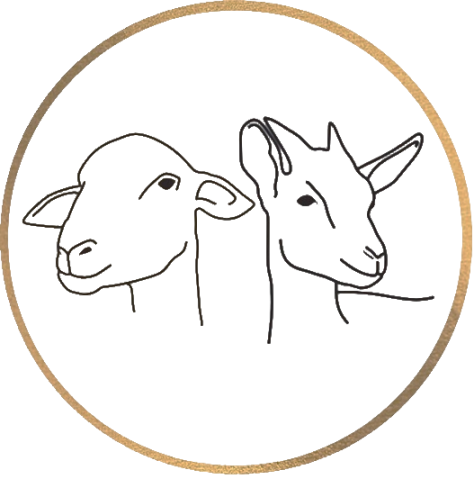 Equações de Ajuste de Peso
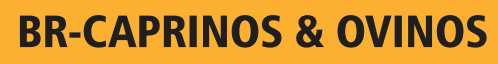 Descriptive statistics of the variables used in weight adjustment
1228
BW= body weight; FBW= fasting BW; EBW= empty BW; ADG= average daily gain; EBWG= empty BW gain; SD= standard deviation; VC= coefficient of variation.
Herbster et al. (2020), Anim. 14:8, pp 1718 - 1723
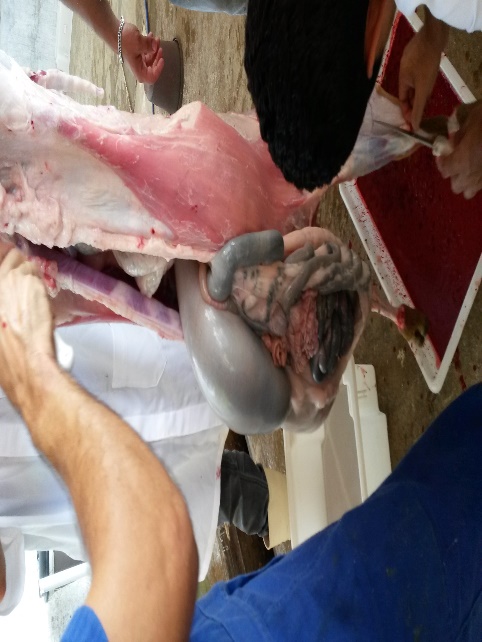 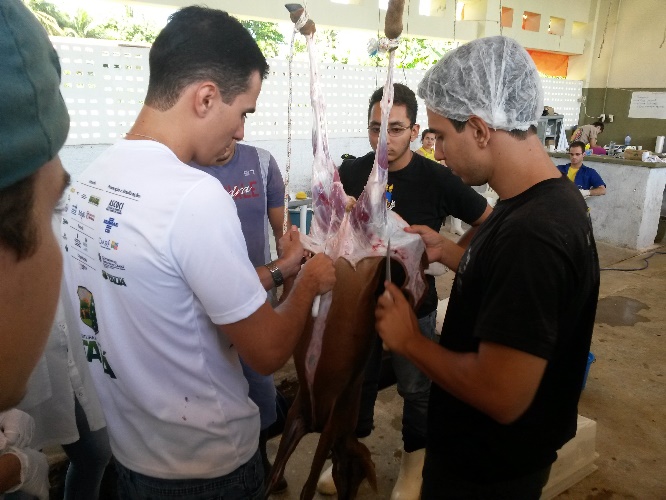 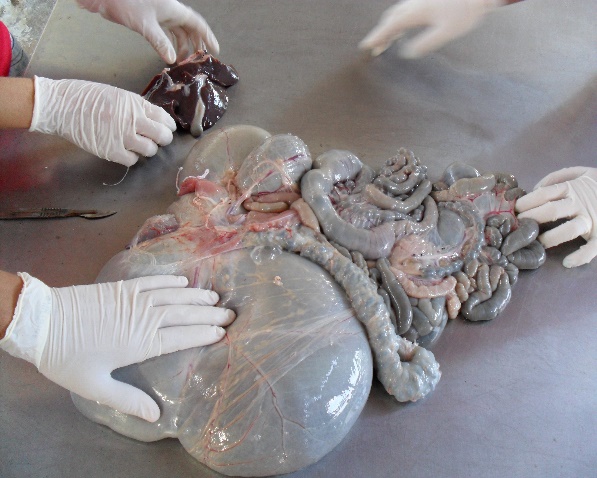 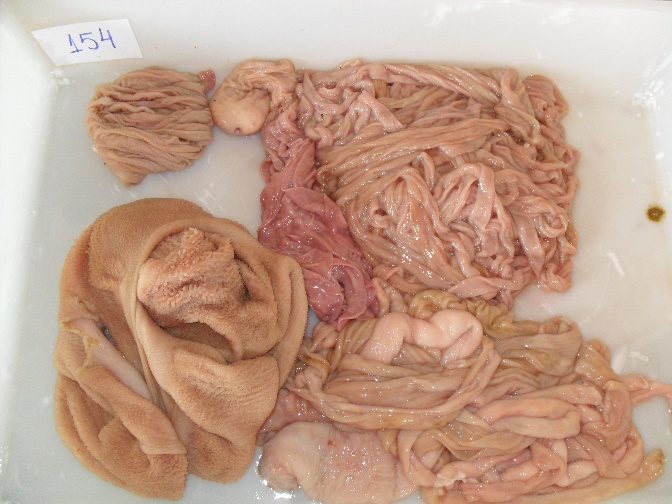 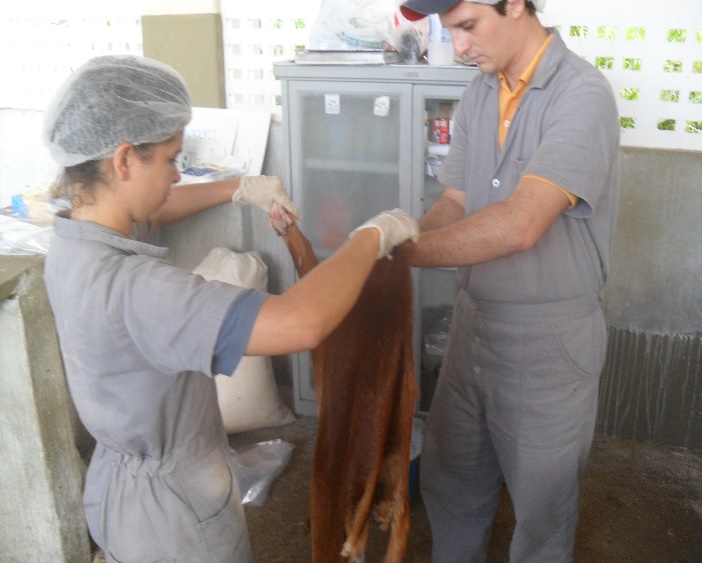 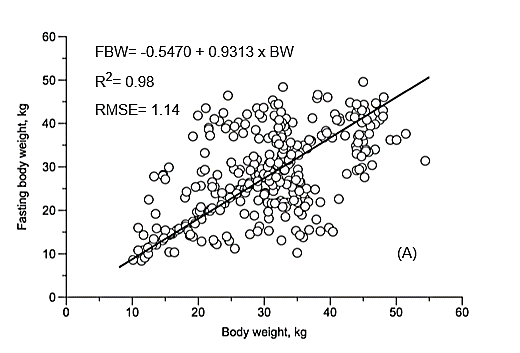 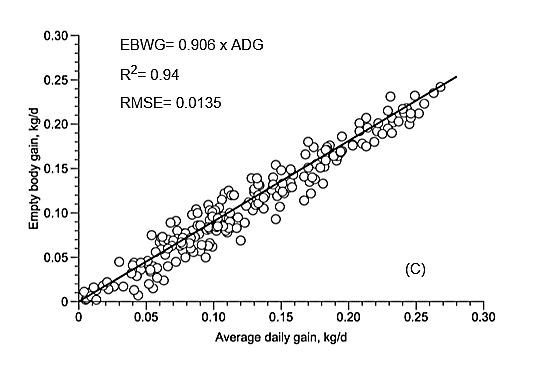 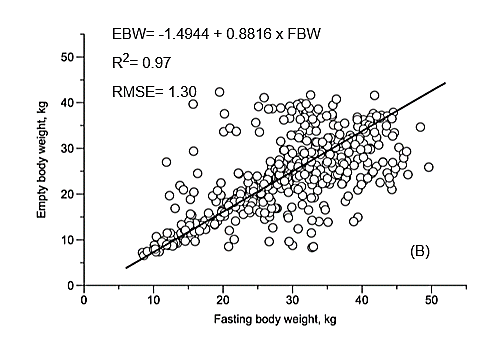 Fatores de conversão
PCVZ -> PCJ = 1,21
PCVZ -> PC = 1,28
FBW= -0.5470 + 0.9313 x BW 
Intercept  P = 0,0078
Slope  P = 0,001 
N= 339
EBW= -1.4944 + 0.8816 x FBW 
Intercept   P =0,001
Slope  P = 0,001 
N= 507
EBWG= 0.906 x ADG
Slope  P = 0,001
N= 214
19
19
Herbster et al. (2020), Anim. 14:8, pp 1718–1723
(C)
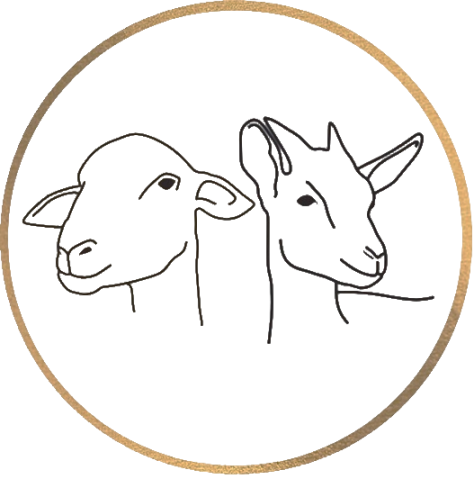 Fluxo de Energia
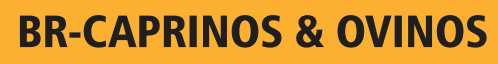 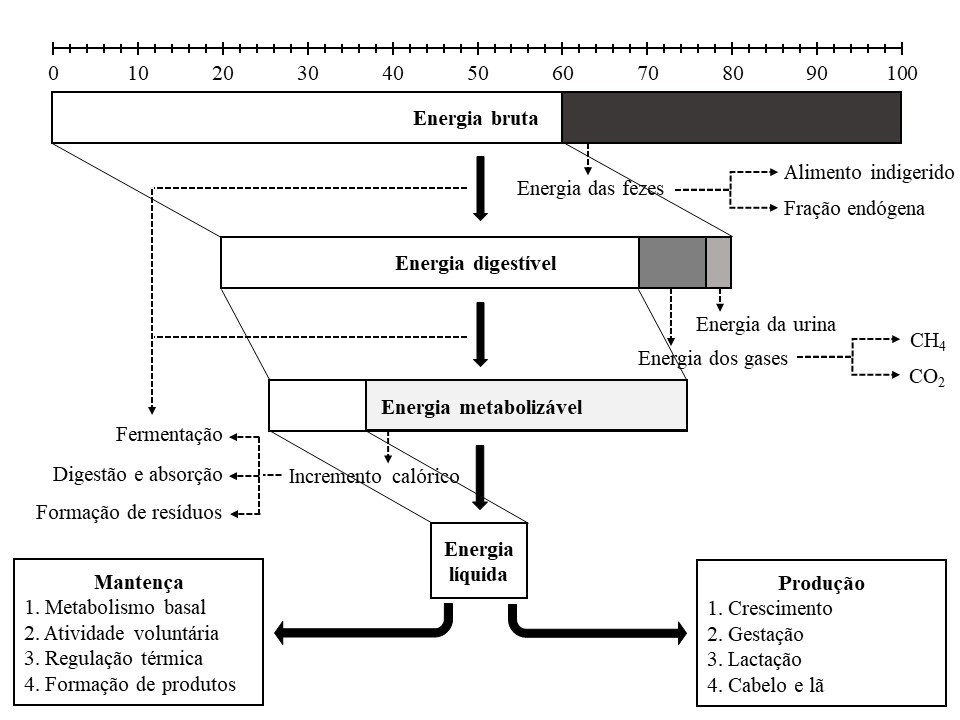 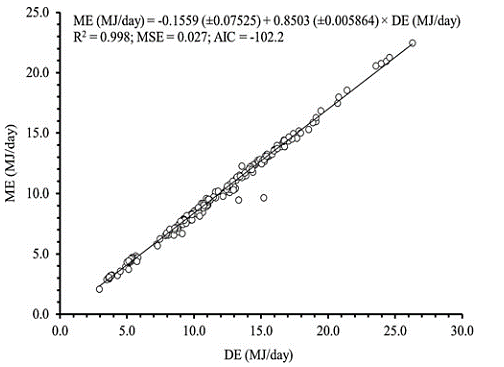 EM = 0,85 × ED
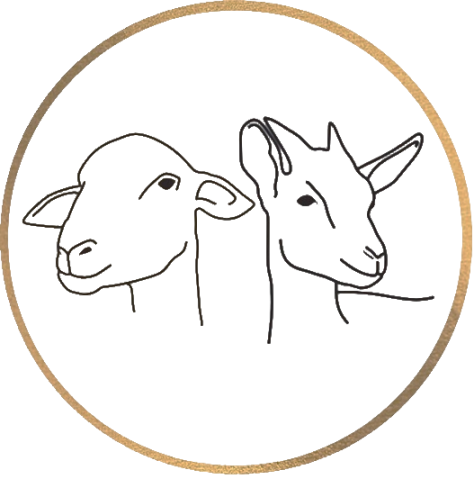 Exigências de Energia para Mantença
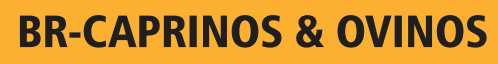 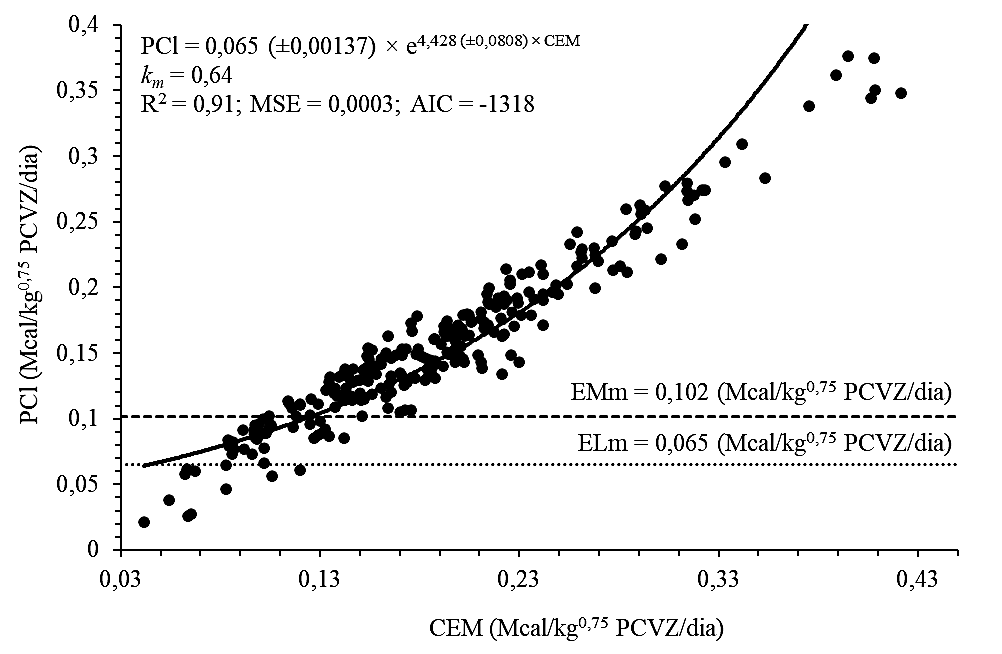 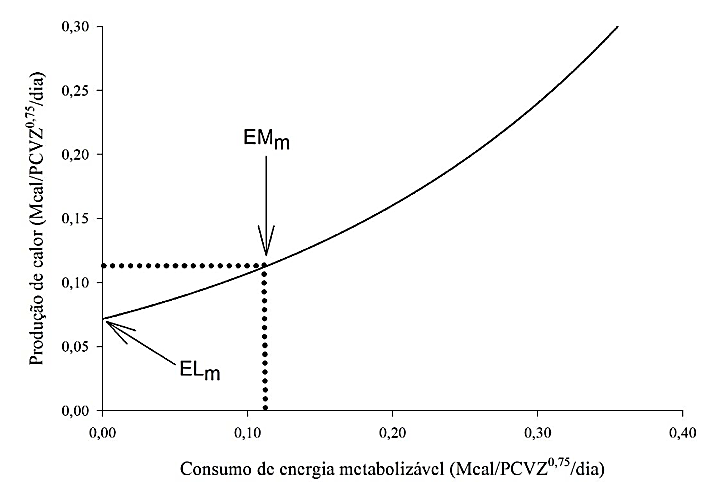 PCalor = β0 × e(β1 × CEM)
ELm =  0,065 Mcal/kg0,75PCVZ/dia
EMm = 0,102 Mcal/kg0,75PCVZ/dia
Km = 64 %
ELm = PCalor ⇔ CEM = 0
EMm ⇔ PCalor = CEM (iterativo)
Km = ELm/EMm
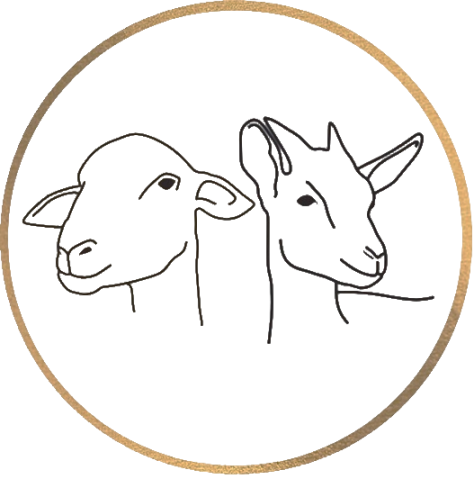 Exigências de Energia para Ganho
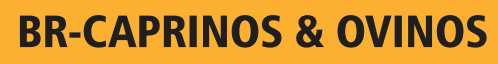 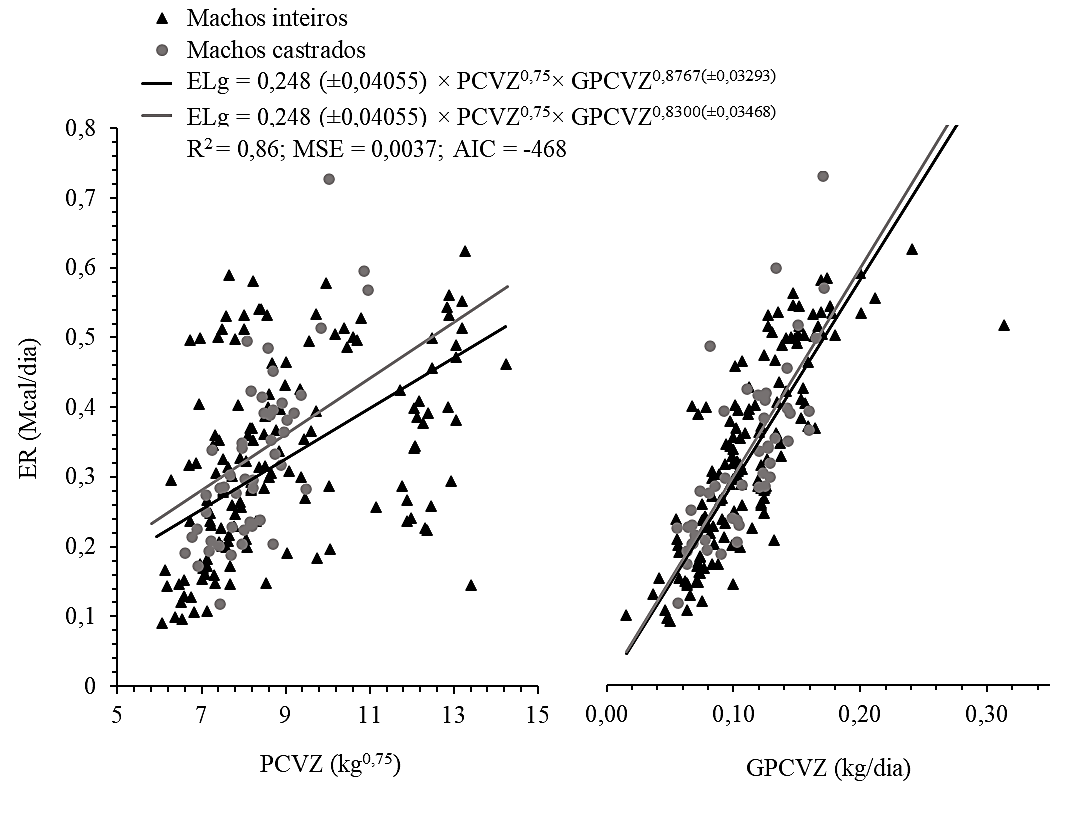 ER = β0 × PCVZ0.75 × GPCVZβ1
ER = ELg
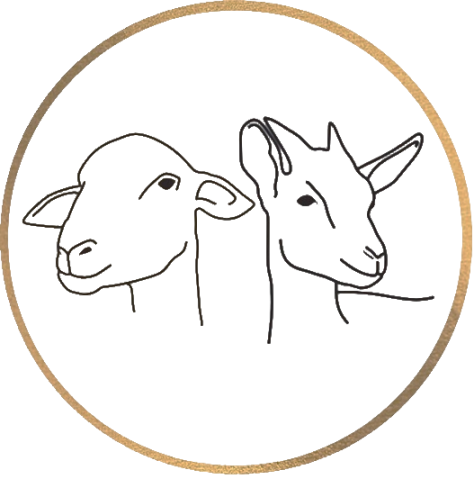 Eficiência de Utilização da Energia para Ganho
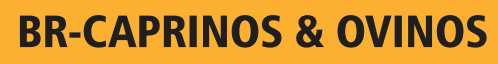 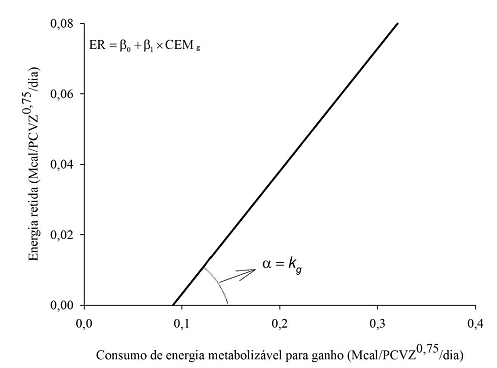 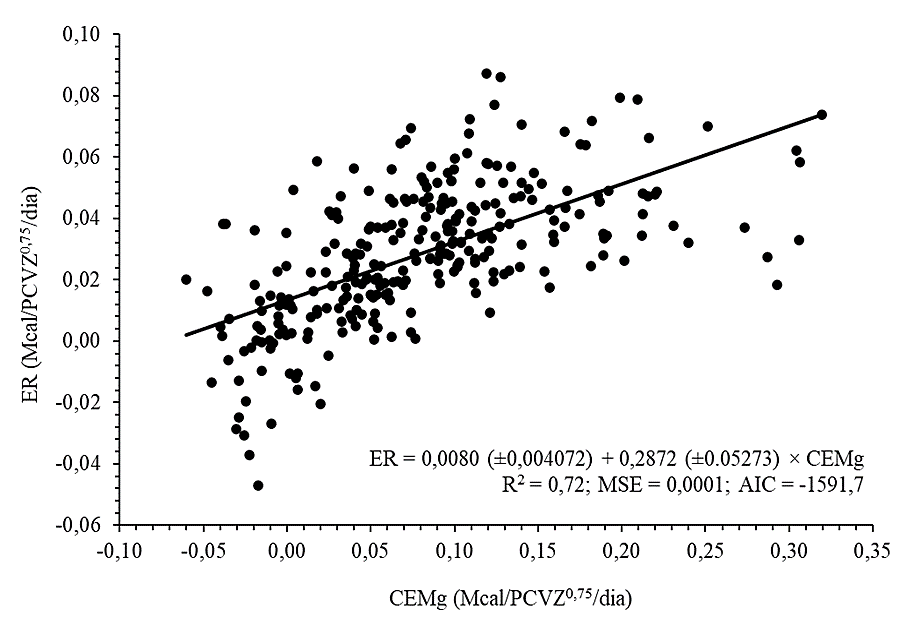 Kg = 29%
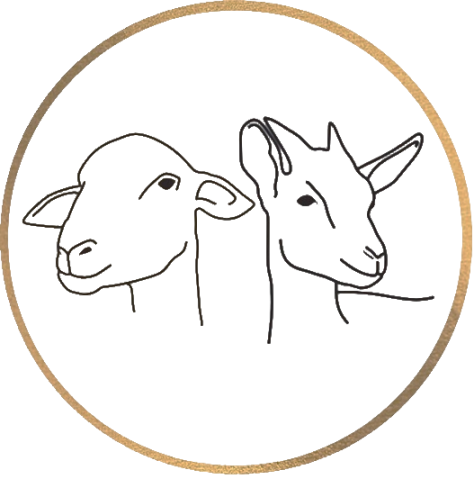 Exigências de Proteína Metabolizável para Mantença
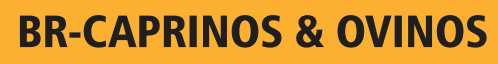 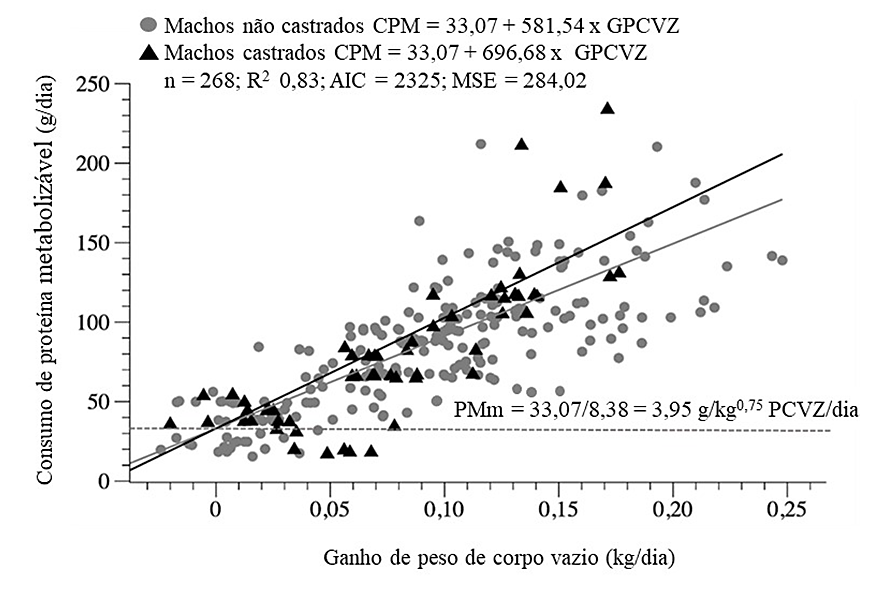 PMm = 3,95 g/kg0,75PCVZ/dia
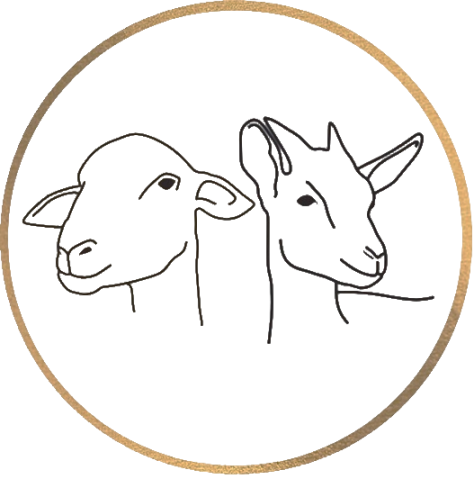 Exigências de Proteína Liquida para Mantença
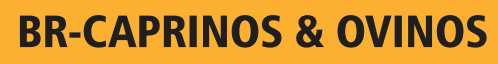 Kpg
PR = -1,3248  +  0,2448  x CPM
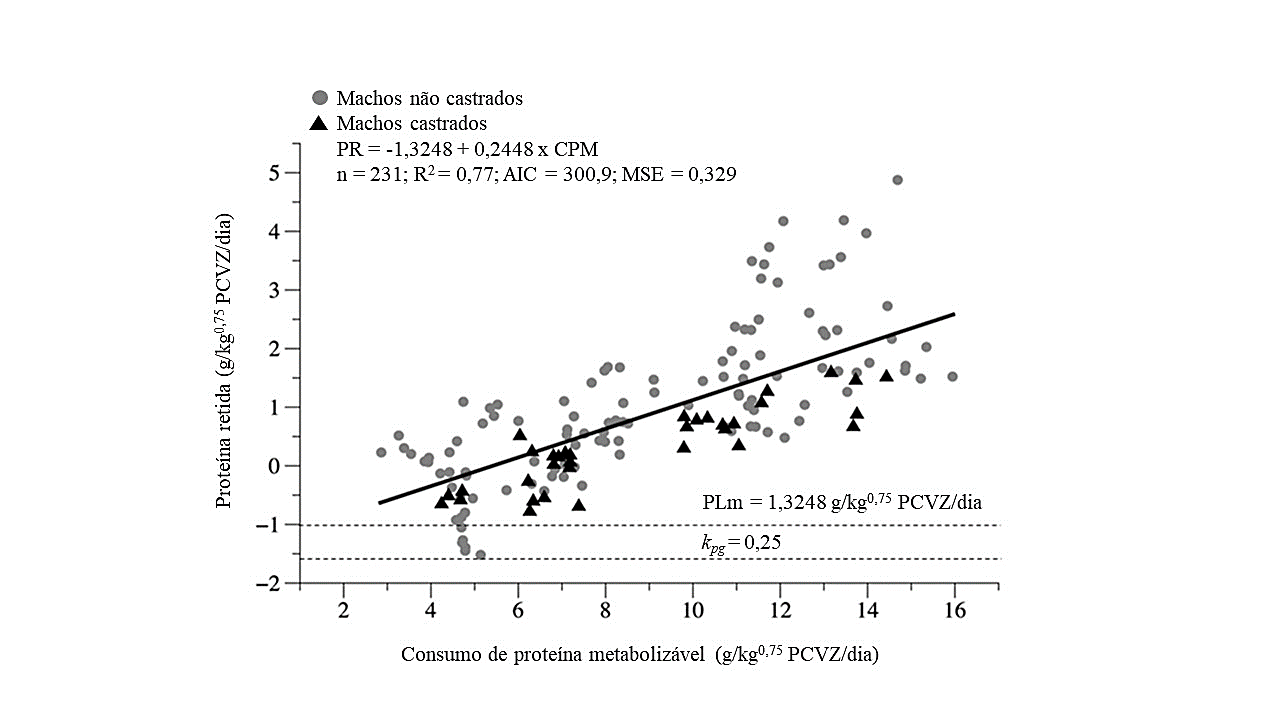 n = 231; R2 = 0,77; AIC = 300,9; MSE = 0,329
PR = β0 + β1 × CPM
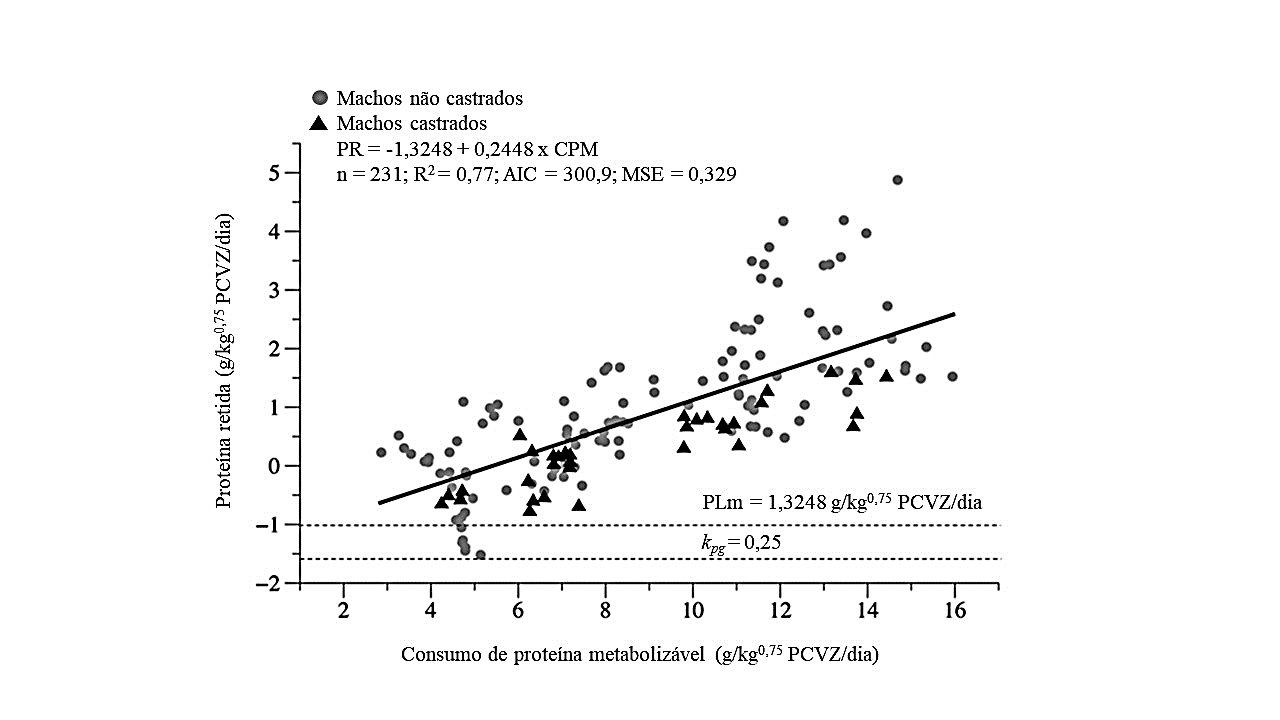 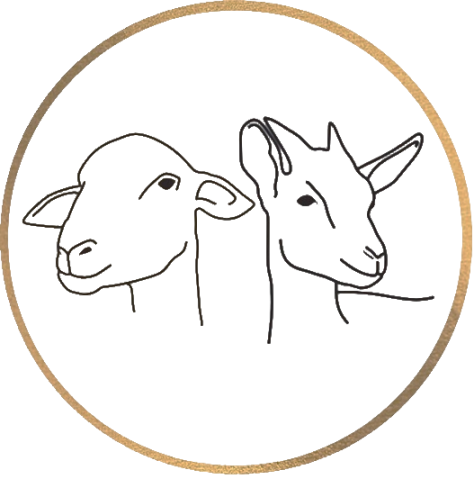 Exigências de Proteína para Ganho
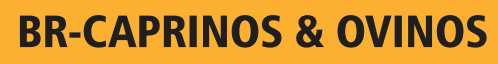 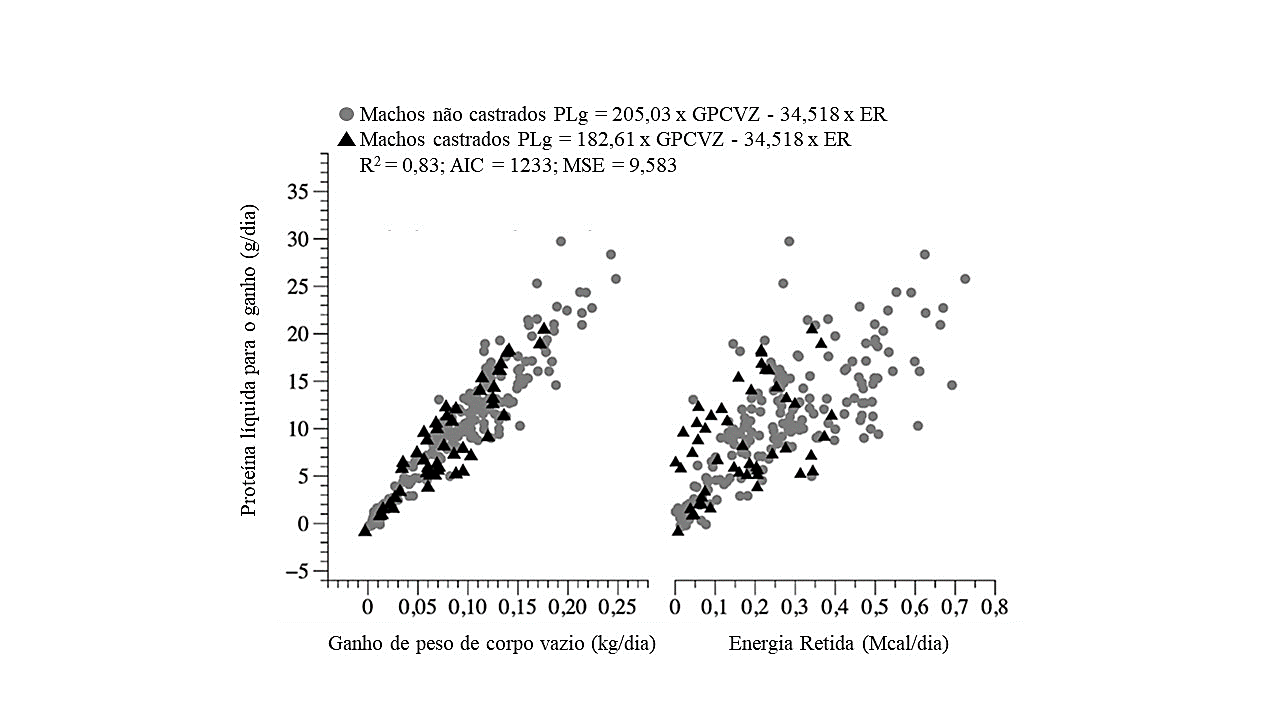 PR = β0 + β1 × GPCVZ + β2 × ER
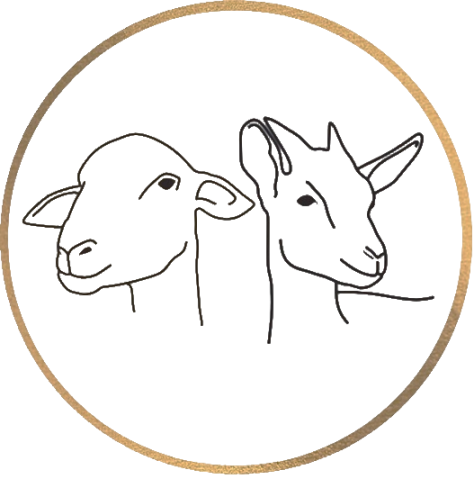 Exigências de Minerais para Mantença e ganho
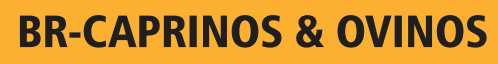 β0 = MLm 
Β1 = Coeficiente de retenção
MR = β0 + β1 × MI
MR = β0 × PCVZβ1
MR = GPCVZ × (β0 × β1 × PCVZ(β1-1))
MR = MLg
MLm + MLg
Exigências dietéticas =
Coeficiente de retenção
Macrominerais: Mantença, Retenção, Ganho
Microminerais: Mantença, Retenção, Ganho
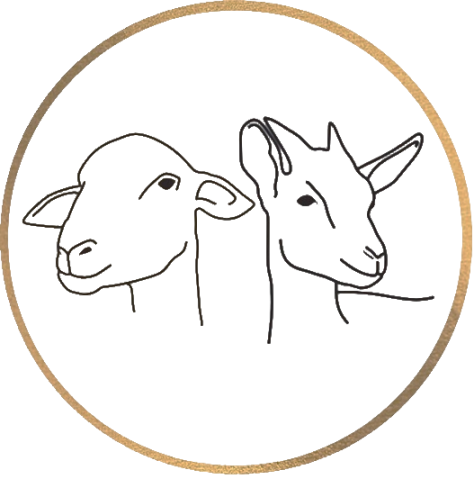 Exigências Liquidas de Ca e P para ganho
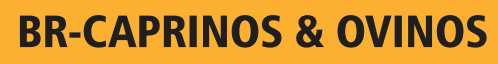 Machos não castrados (M)      Machos castrados (C)      Fêmeas (F)
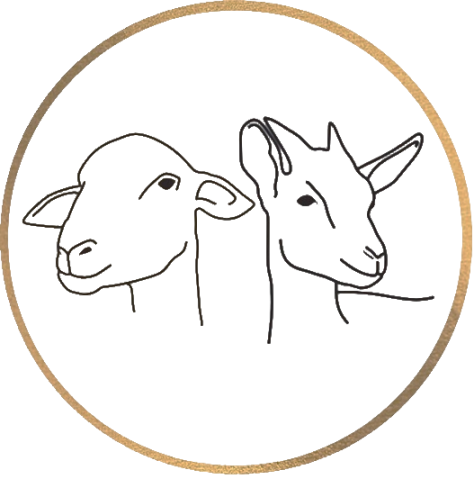 Exigências de Mg para ganho
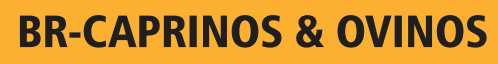 Machos não castrados (M)      Machos castrados (C)      Fêmeas (F)
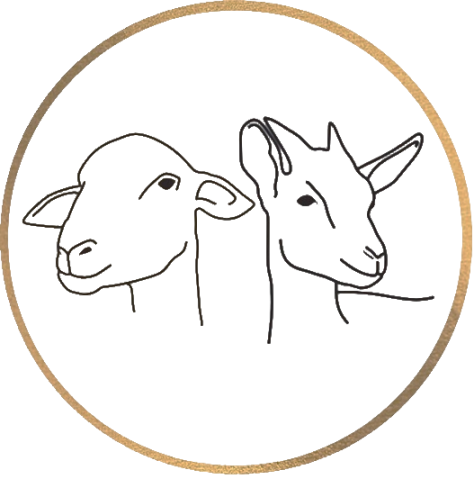 Exigências Líquidas de Na e K para ganho
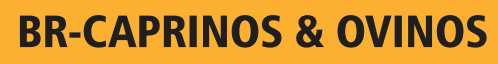 Machos não castrados (M)      Machos castrados (C)      Fêmeas (F)
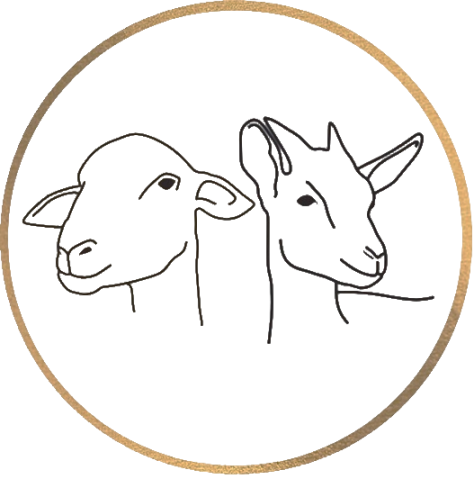 Exigências líquidas de Cu e Fe para ganho
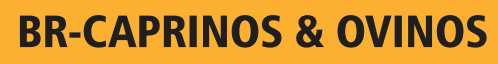 Machos não castrados (M)      Machos castrados (C)      Fêmeas (F)
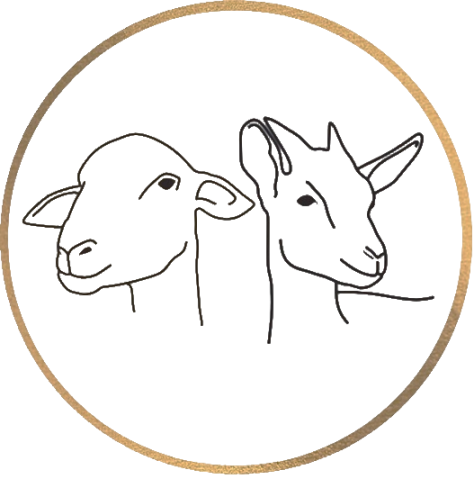 Exigências de Mn e Zn para ganho
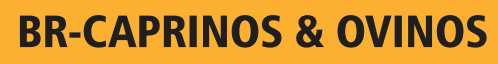 Machos não castrados (M)      Machos castrados (C)      Fêmeas (F)
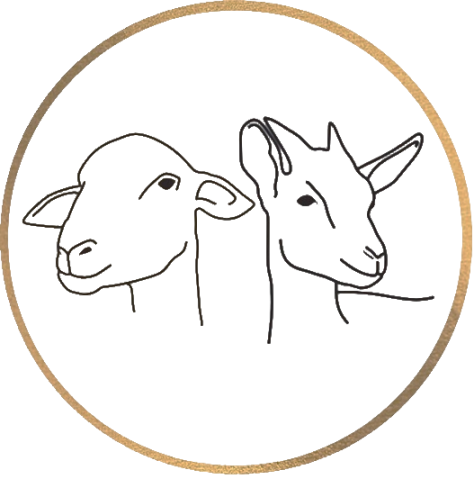 Exigências de Co e Cr para ganho
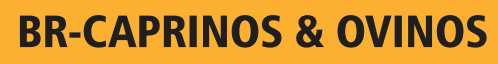 Machos não castrados (M)      Machos castrados (C)      Fêmeas (F)
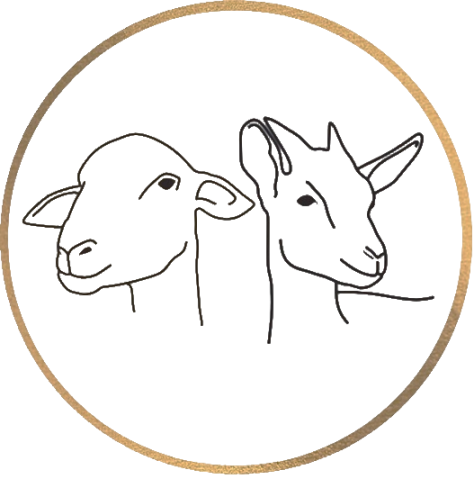 Cálculo de Ração
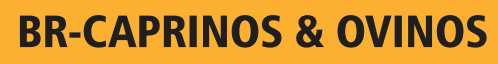 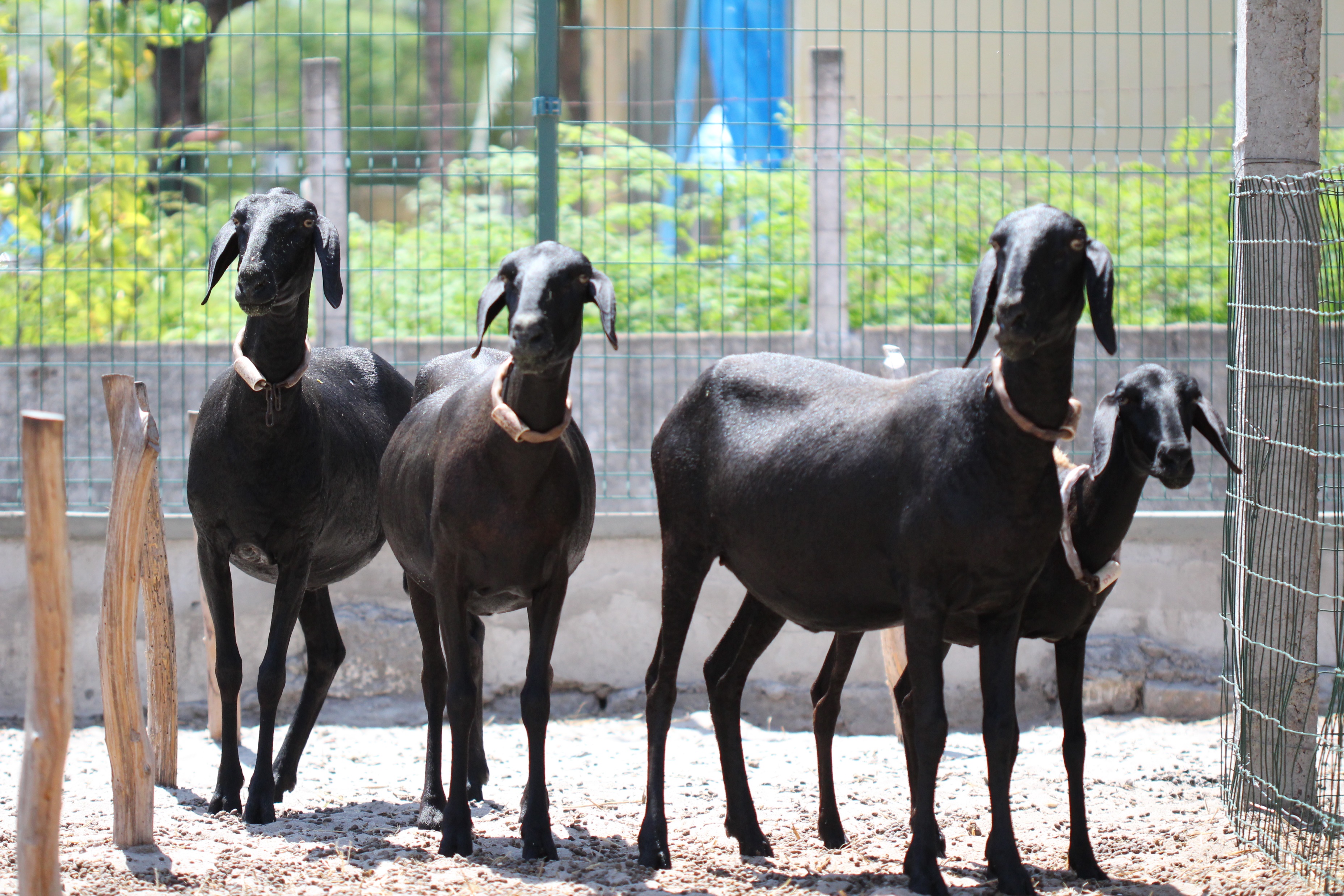 Ovino macho não castrado
PC: 30 kg
GMD: 0,200 kg/dia
Relação V:C: 60:40
Alimentos Disponíveis – Silagem de Milho e Feno de Tifton.
CMS (kg/dia): (-145,68 + (77,37 × (300,75)) + (1,40 × 200))/1000 
CMS (kg/dia): 1,126 kg/dia
Volumoso (60% SM e 20% Feno): 1,126 × 0,60 = 0,676 
Feno de Tifton: 0,676 × 0,20 = 0,135 kg
Silagem de milho: 0,676 × 0,80 = 0,541 kg
Concentrado: 1,126 × 0,40 = 0,450 kg
1= CQBAL. https://www.cqbal.com.br/#!/; 2=Tabela de valor energético do BR-CAPRINOS & OVINOS, p. 83-88;
Feno de Tifton
PB = 9,69 × 0,135/100 = 0,01308 ou 13,08 g
NDT = 67,80 × 0,135/100 = 0,092 kg
Ca = 0,35 × 0,135/100 = 0,00047 ou 0,47 g
P = 0,24 × 0,135/100 = 0,00032 ou 0,32 g
Silagem de milho
PB = 7,24 × 0,541/100 = 0,039 ou 39,00 g
NDT = 74,80 × 0,541/100 = 0,405 kg
Ca = 0,28 × 0,541/100 = 0,0015 ou 1,50 g
P = 0,19 × 0,541/100 = 0,0010 ou 1,00 g
Milho grão moído (M)
Farelo de soja (S)
PB: 0,0905 × M + 0,4871 × S = 0,09792
NDT: 0,8630 × M + 0,7470 × S = 0,314
M = 0,09792 + 0,4871 × S/ 0,0905
S = 0,133 kg
M = 0,365 kg
Milho grão moído
PB = 9,05 × 0,365/100 = 0,03303 ou 33,03 g
NDT = 86,30 × 0,365/100 = 0,314 kg
Ca = 0,03 × 0,365/100 = 0,00011 ou 0,11 g
P = 0,26 × 0,365/100 = 0,00095 ou 0,95 g
Farelo de soja
PB = 48,71 × 0,133/100 = 0,06478 ou 64,78 g
NDT = 74,70 × 0,133/100 = 0,099 kg
Ca = 0,24 × 0,133/100 = 0,00032 ou 0,32 g
P = 0,59 × 0,133/100 = 0,00079 ou 0,79 g
Ovino macho não castrado
PC: 30 kg
GMD:200 g/dia
Ca:P = 1,54
EM (Mcal/kg MS) = 2,88
NDT (%MS) = 77,12
PB (%MS) = 12,71
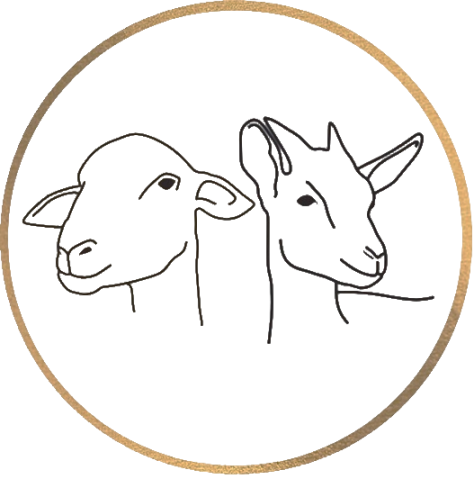 Autores
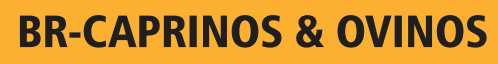 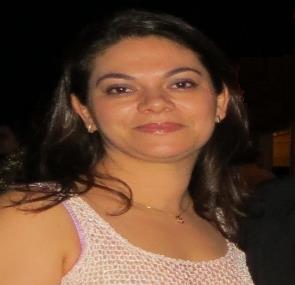 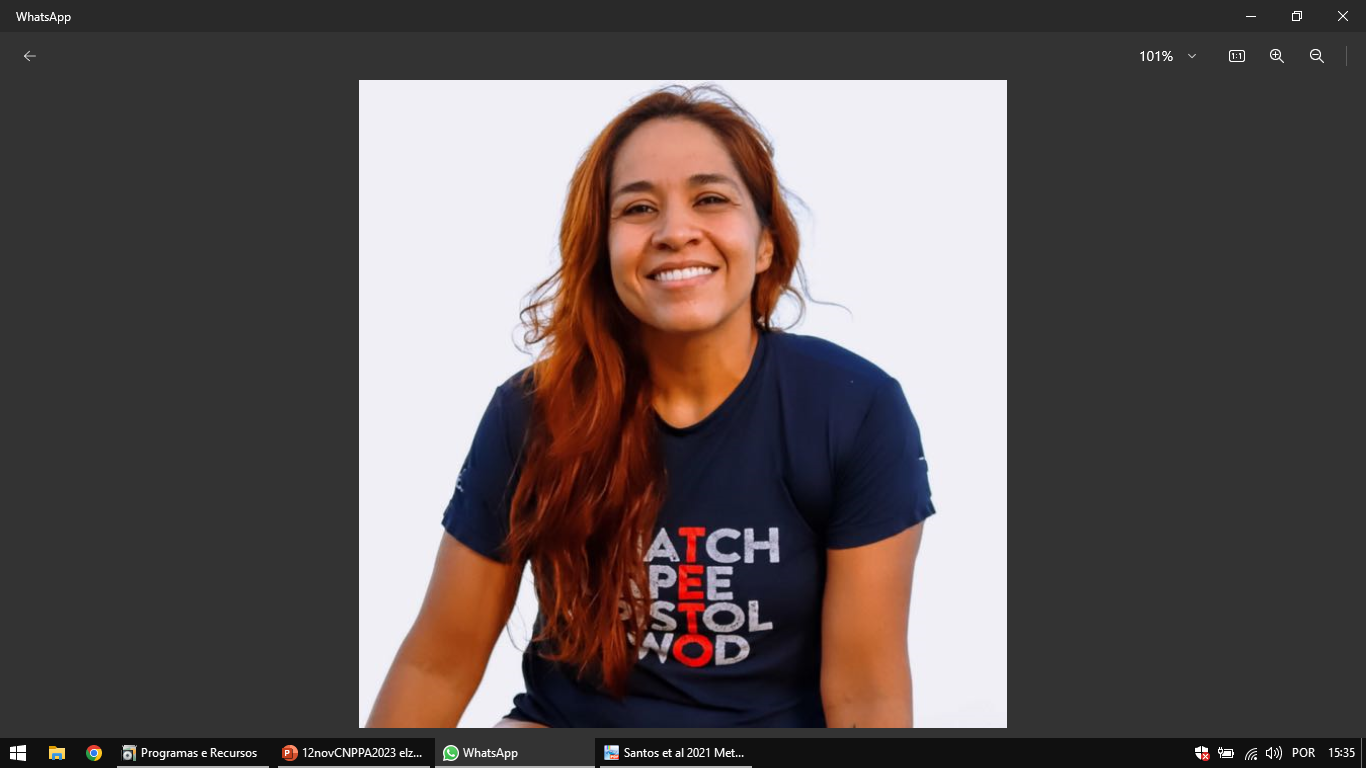 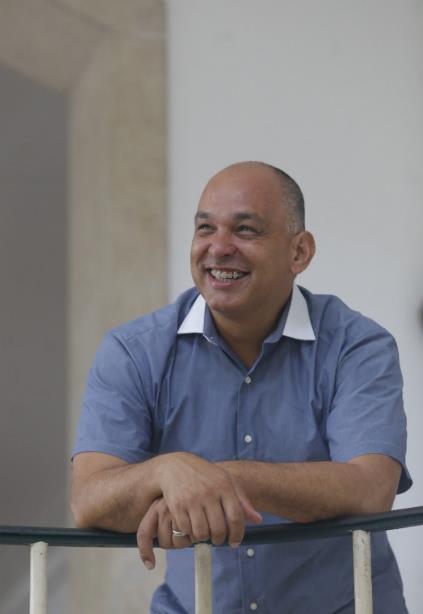 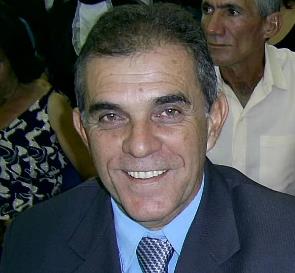 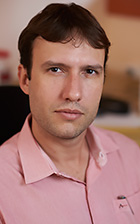 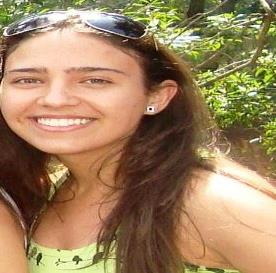 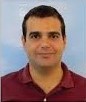 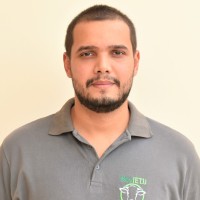 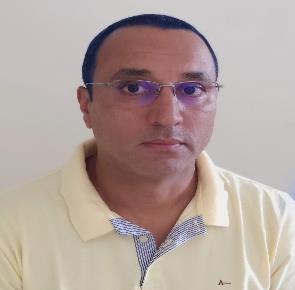 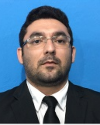 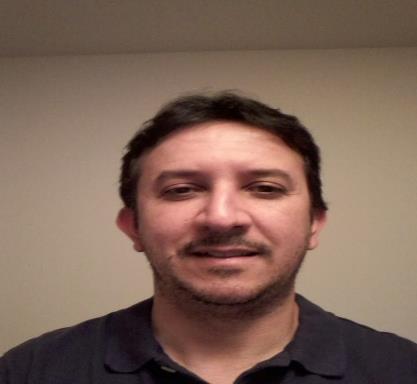 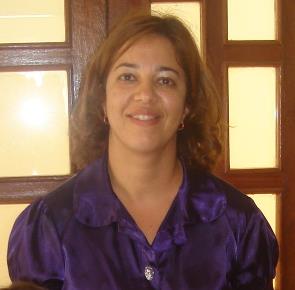 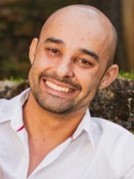 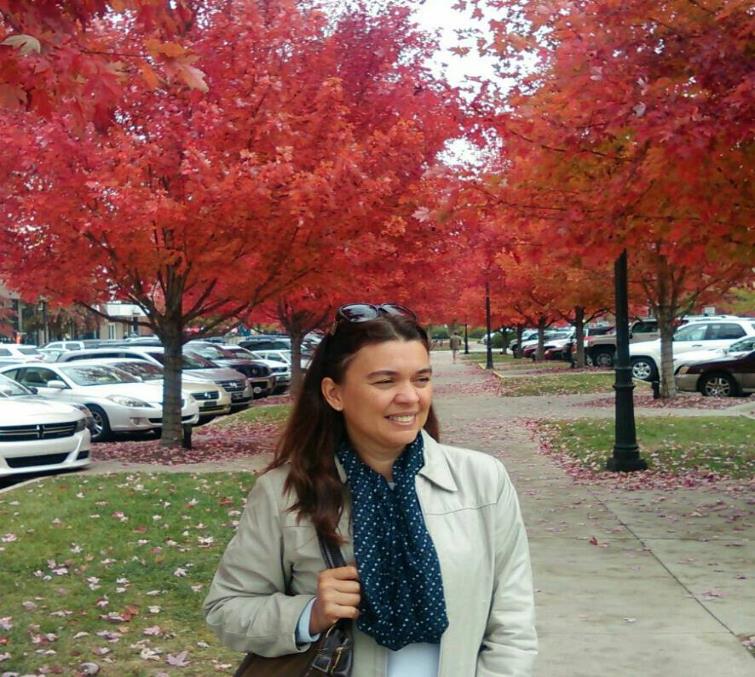 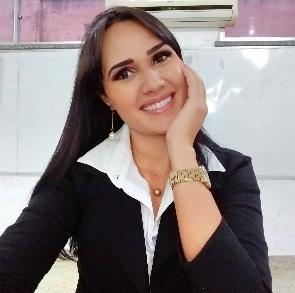 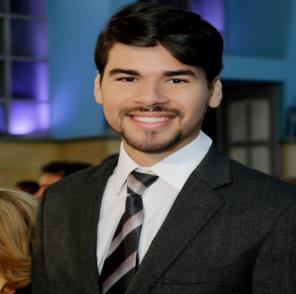 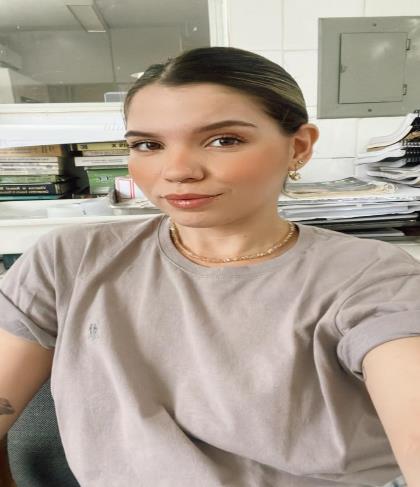 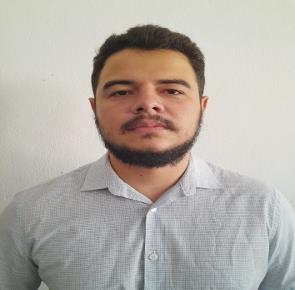 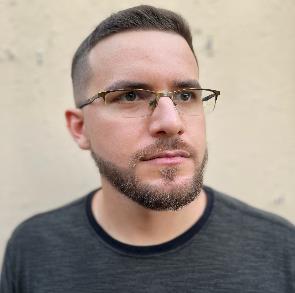 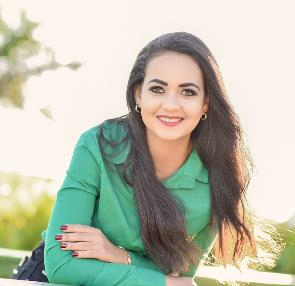 Luciano Pinheiro
Antonio Brito Neto
Amanda Rocha
Caio Herbster
Evandra Justino
Alessandra Oliveira
Luciano Cabral
João Paulo Rodrigues
Marcos Marcondes
Ronaldo Oliveira
Izabelle Teixeira
Stefanie Alvarenga
Leilson Bezerra
Luciana Gerassev
Matheus Abreu
Iraides Garcia
Marcilio Mendes
Paola Rezende
Aderbal Azevêdo
José Augusto Azevêdo
UFCG
UFC
UFV
WSU
UFBA
UI
UFBA
UFRRJ
UESC
UFCG
UFMG
UFMT
UFLA
UFC
UFC
UFC
UFC
UFC
UFMT
UNESP
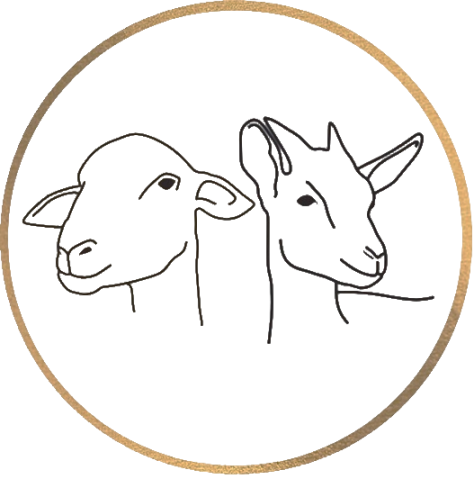 Instituições parceiras
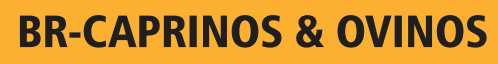 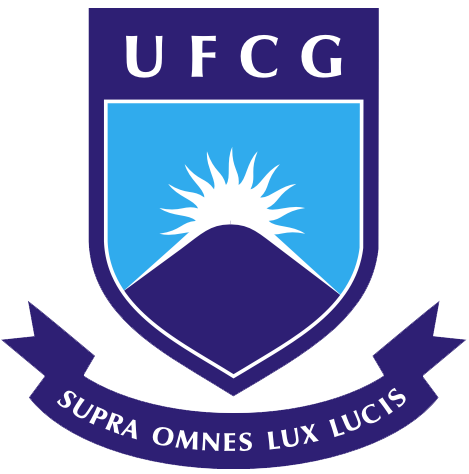 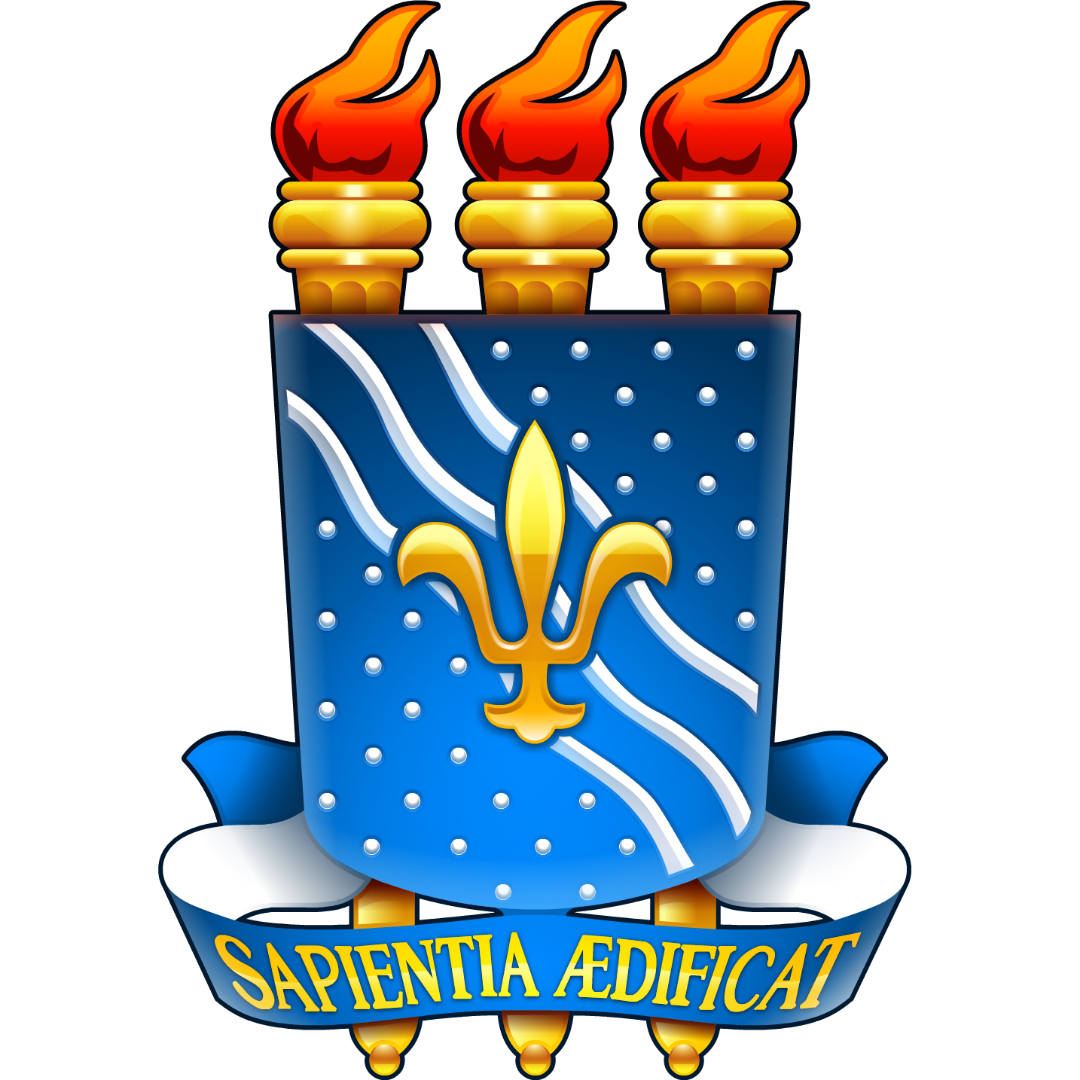 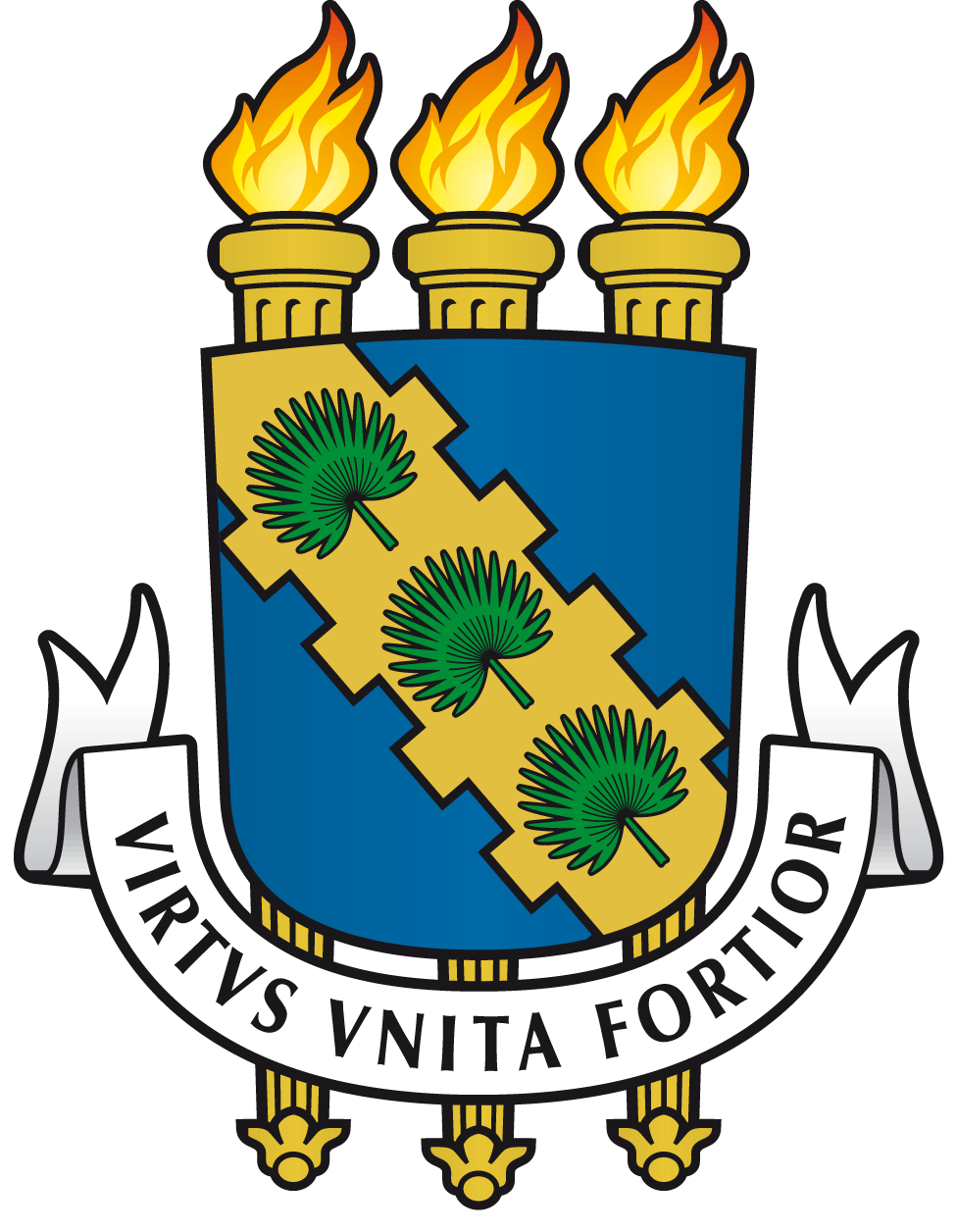 UFCG
UFPB
UFC
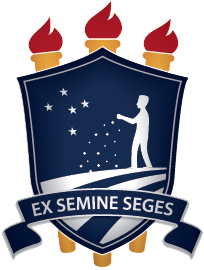 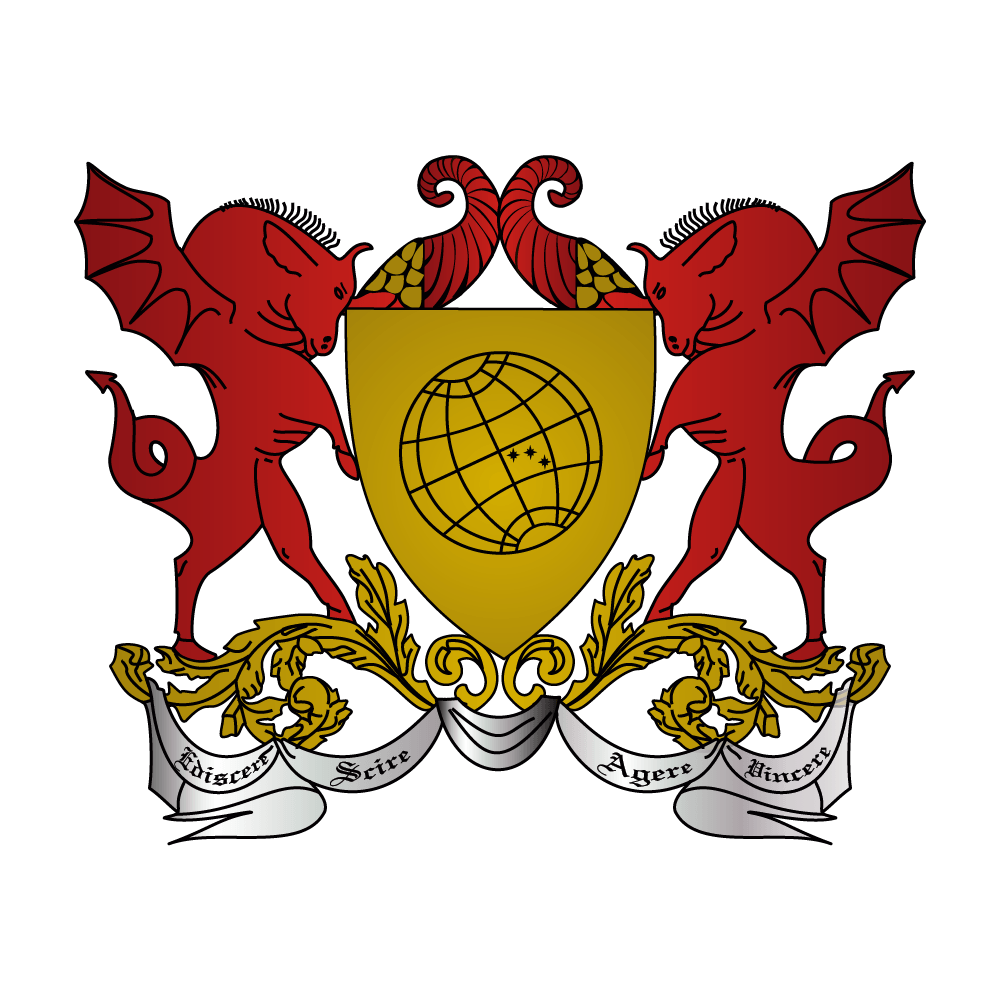 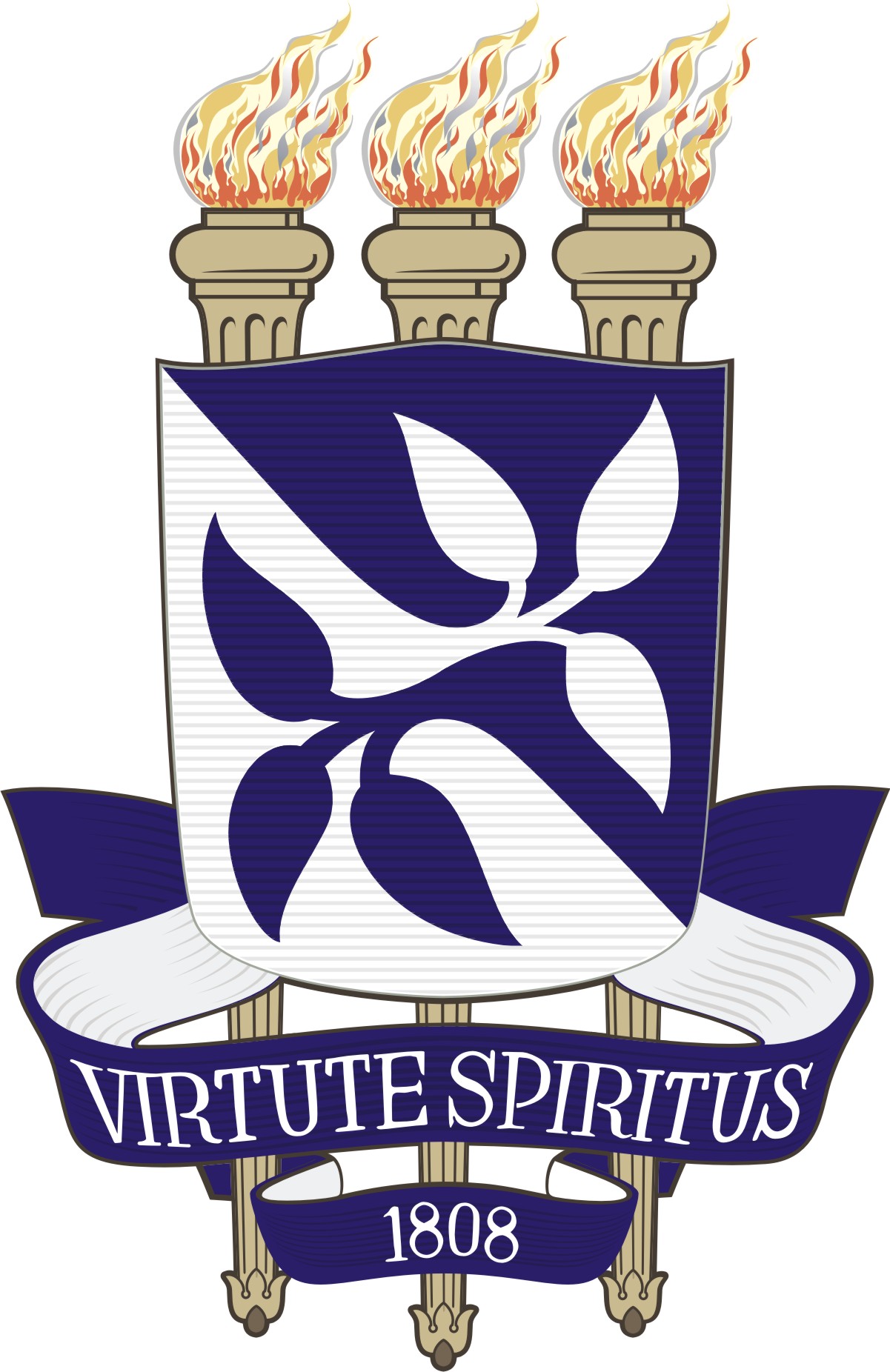 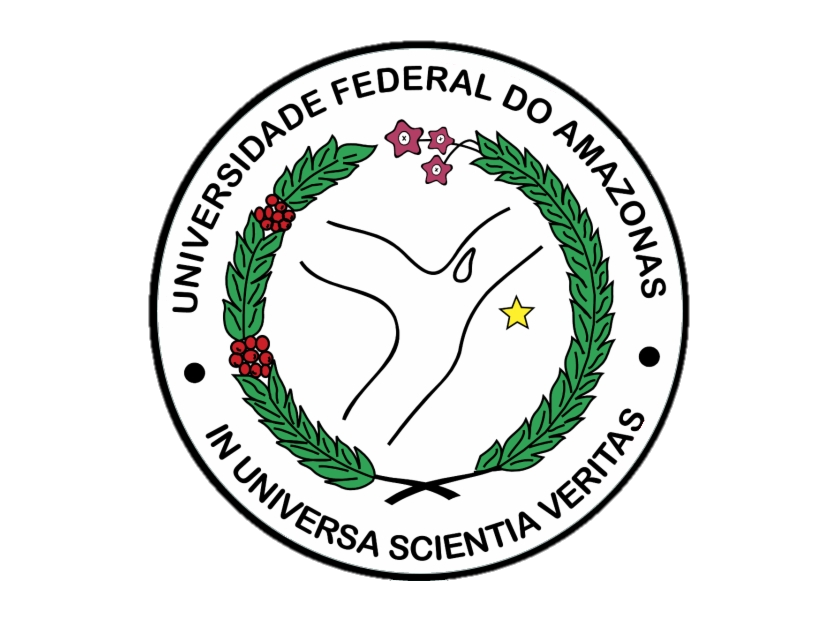 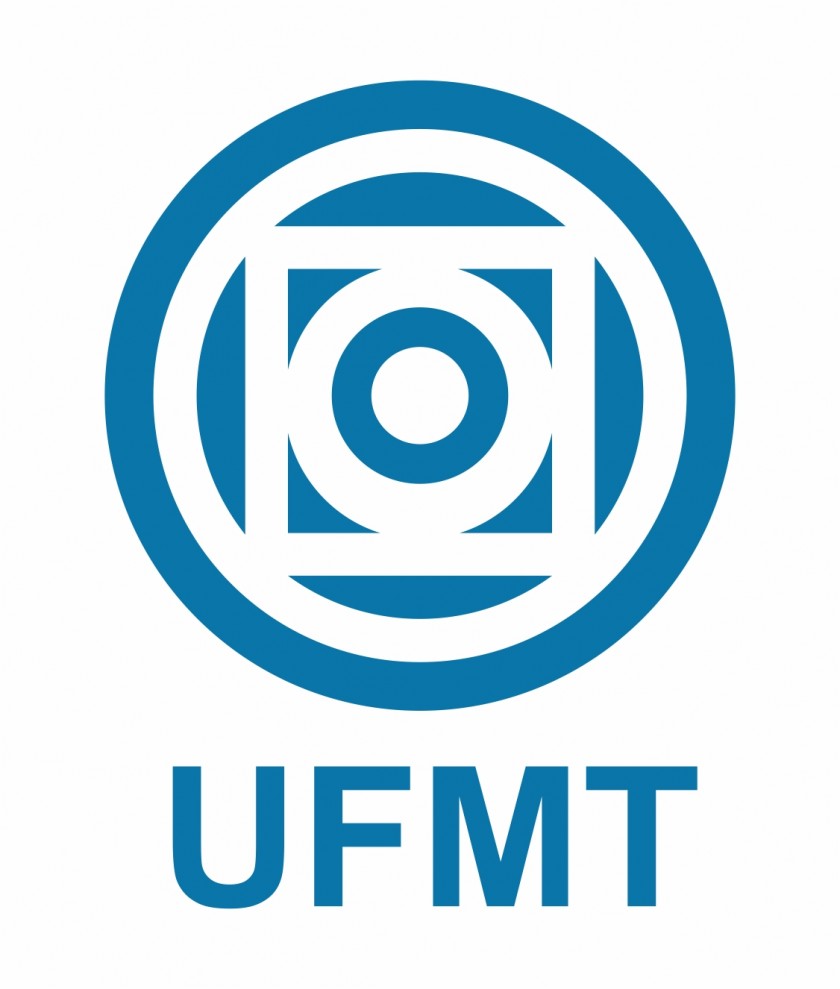 UFRPE
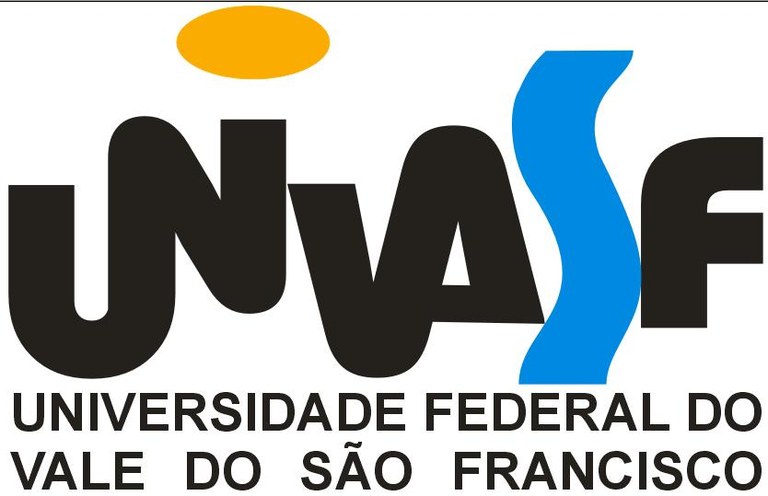 UFAM
UFMT
UFV
UFBA
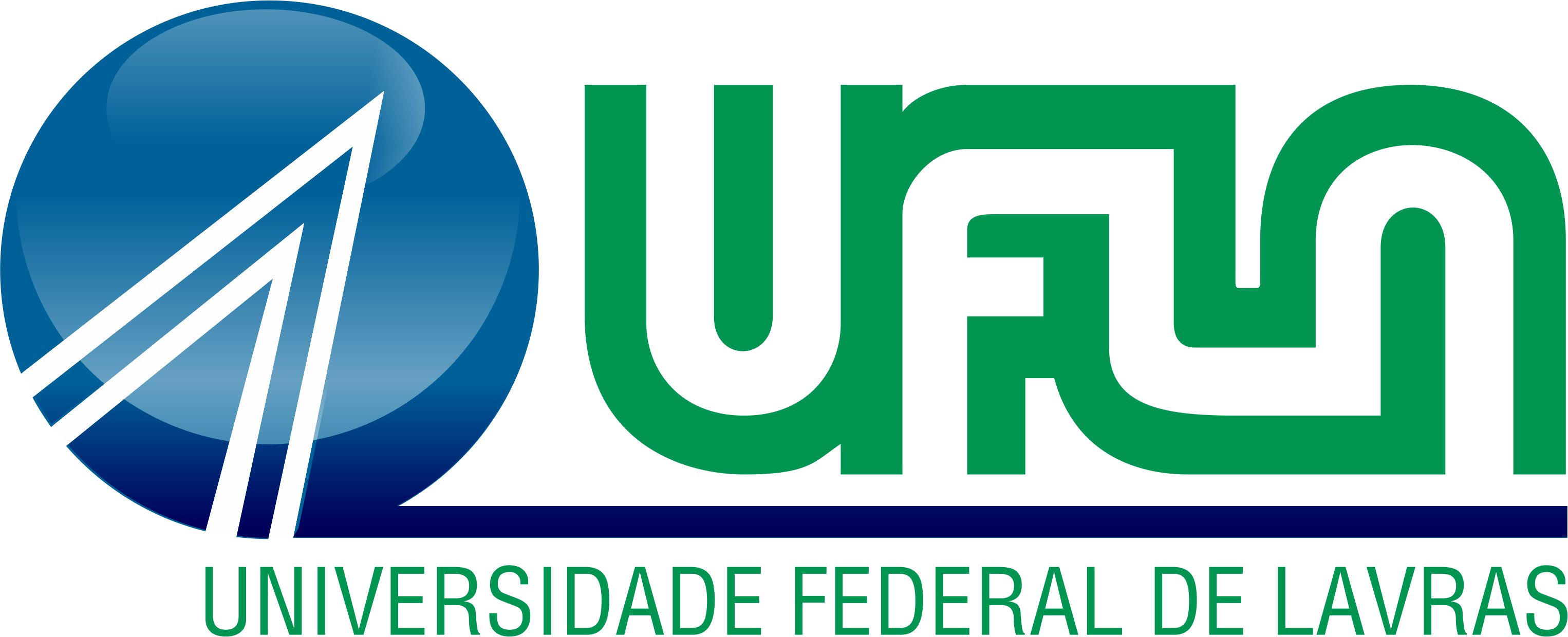 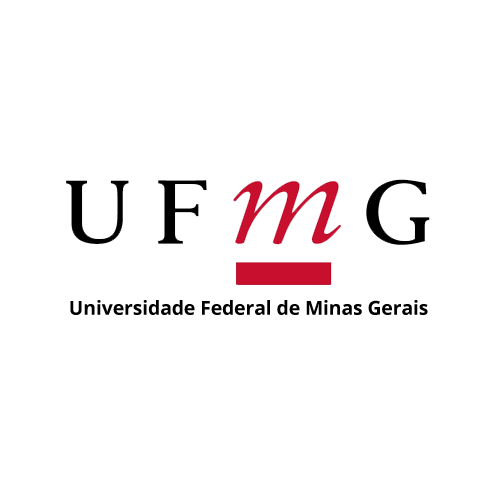 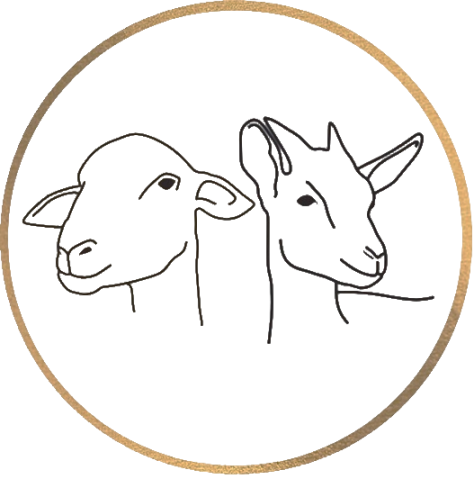 Animais
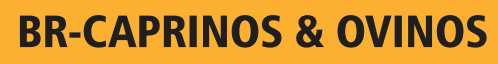 “Animal experimental: sob nosso controle, ele cresce, depende e confia. Respeito haja, enquanto vivo, pois não será em vão seu sacrifício”.

Professor Ivan Sampaio
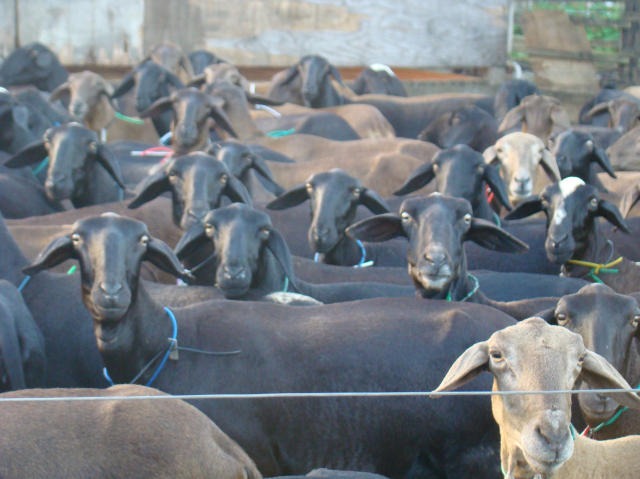 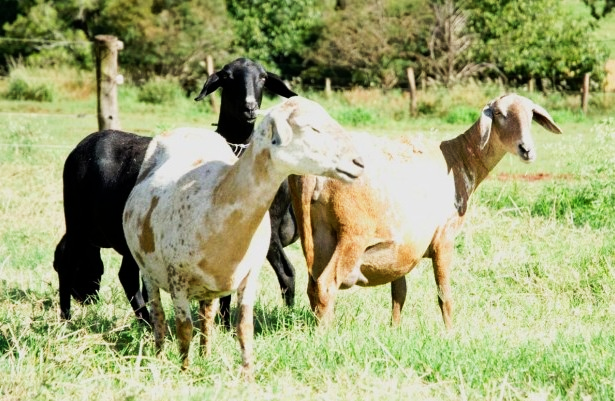 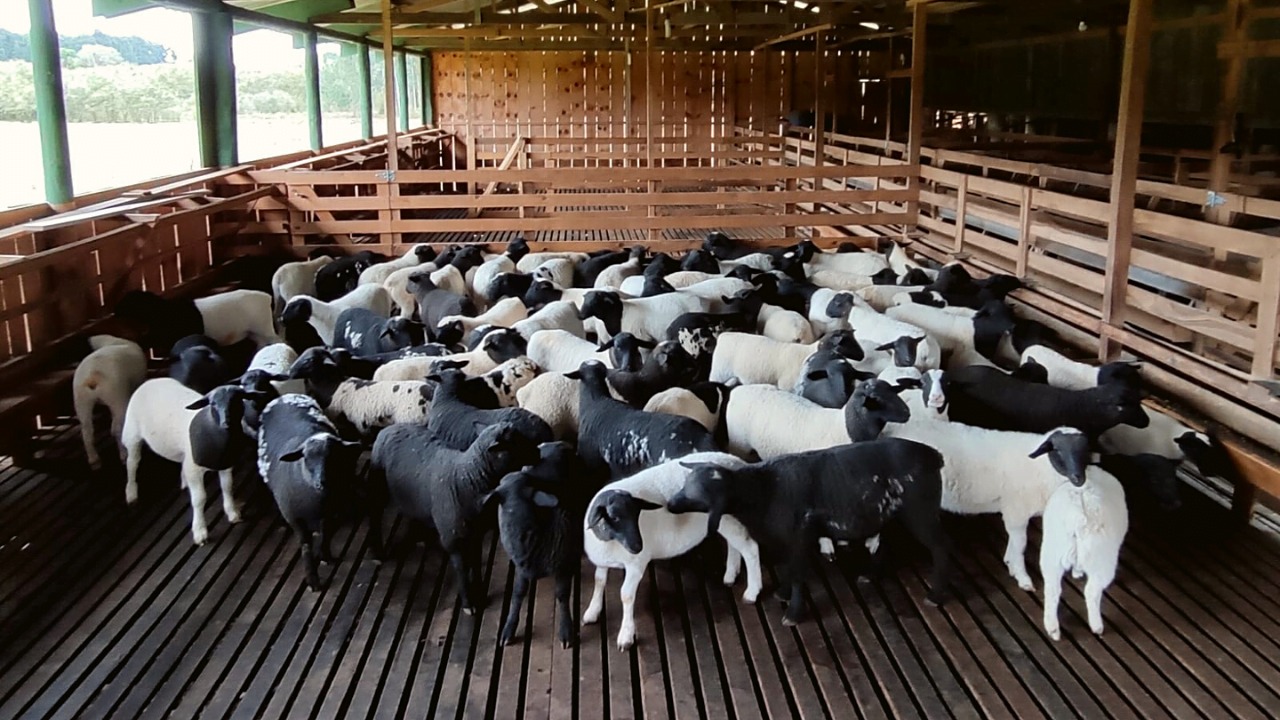 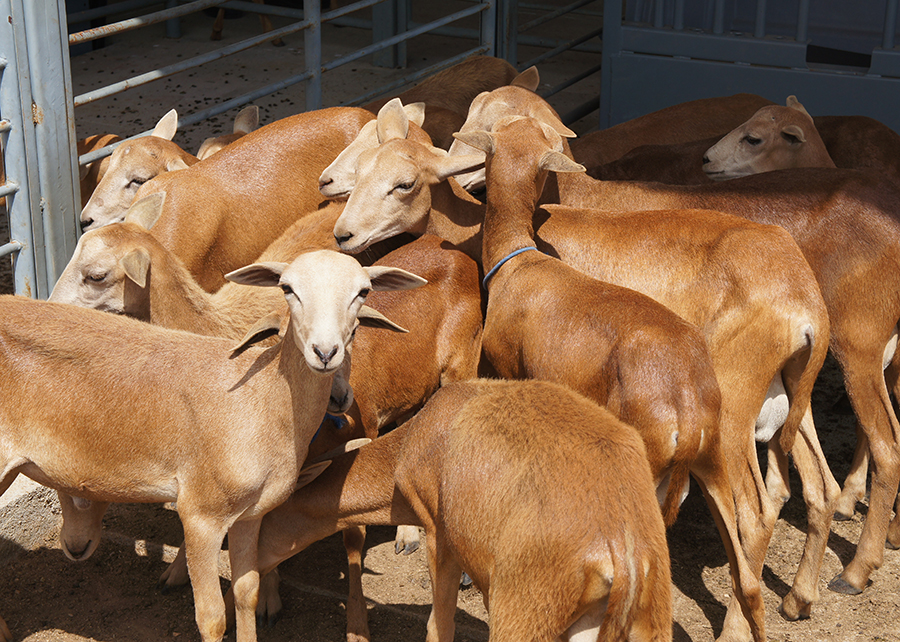 https://brcaprinoseovinos.ufc.br/pt
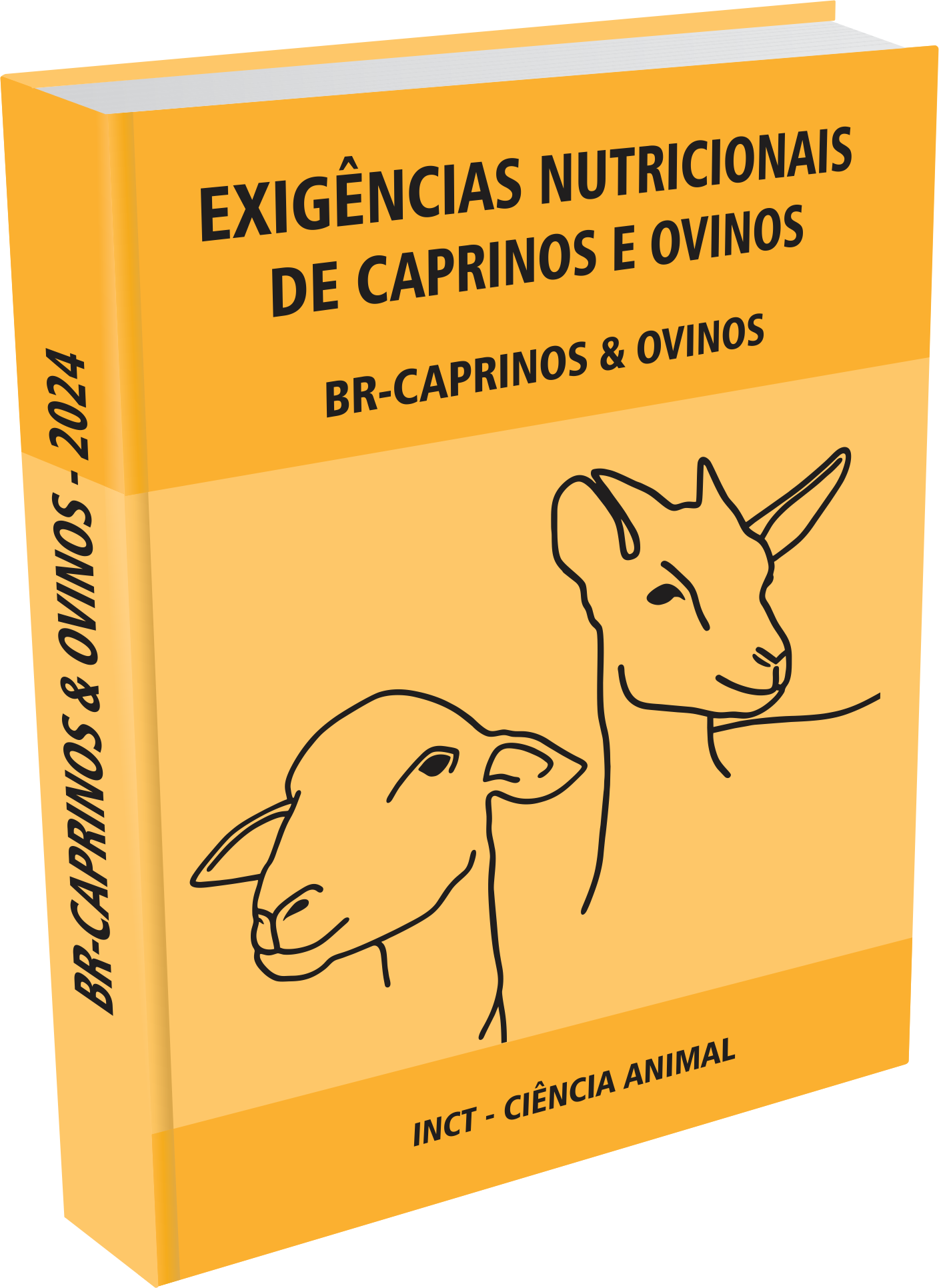 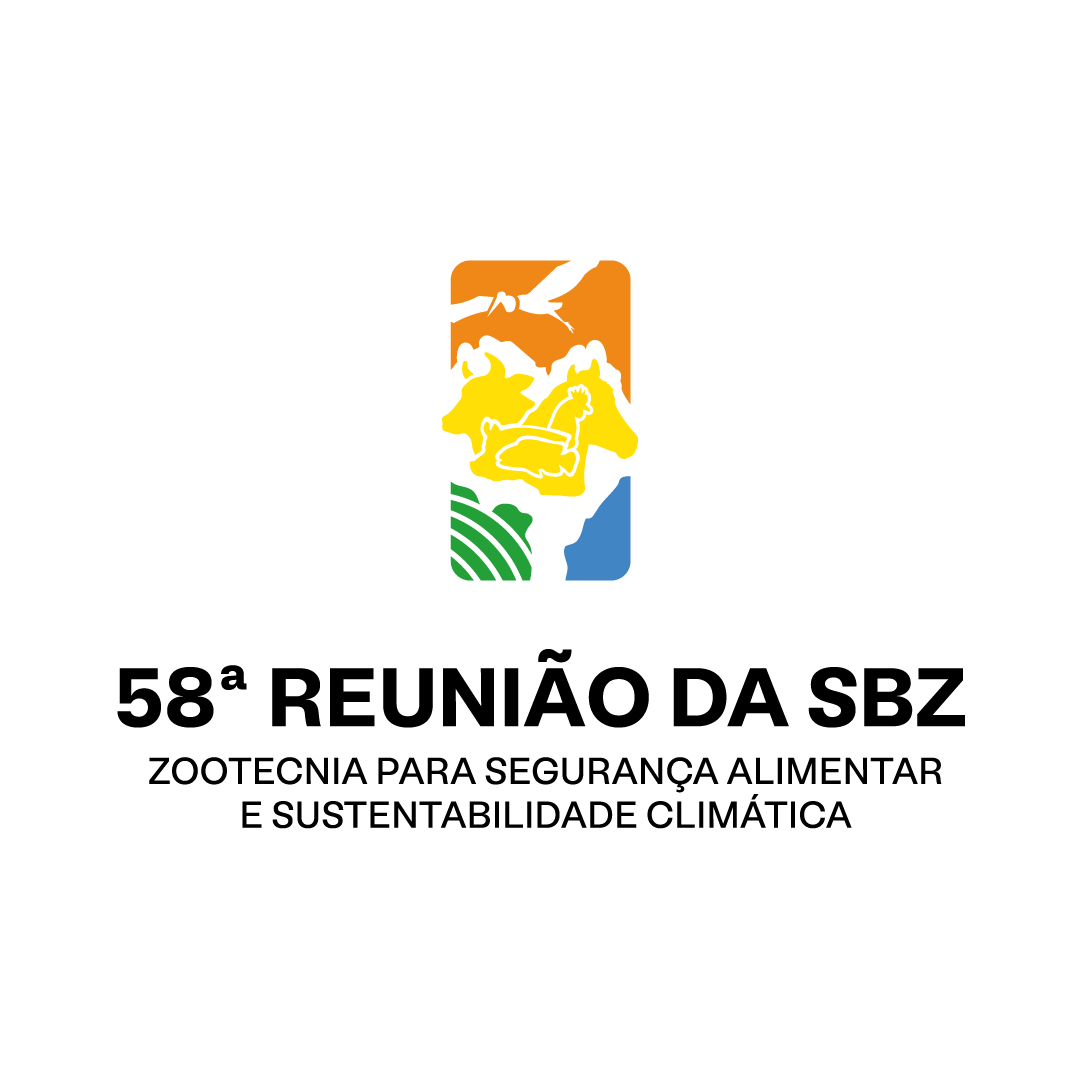 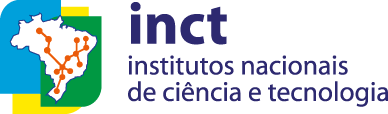